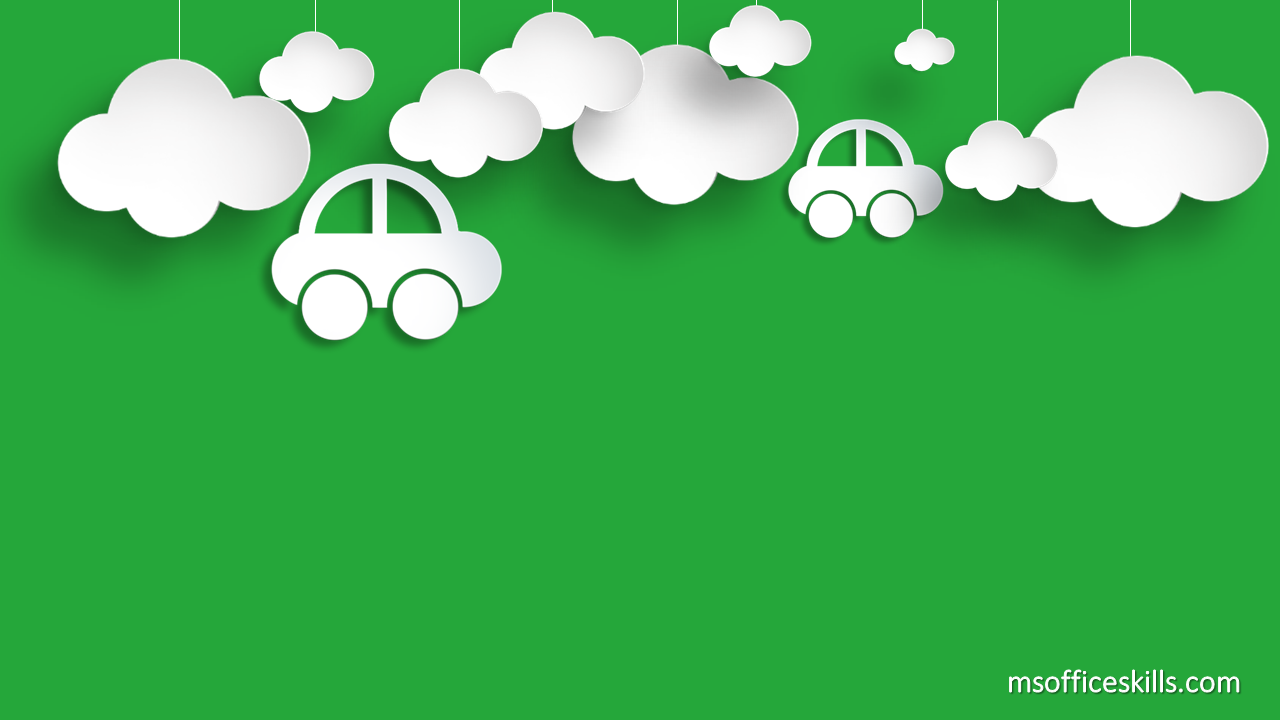 Mở đầu
Rừng
Bảo
Xanh
Vệ
Trò chơi
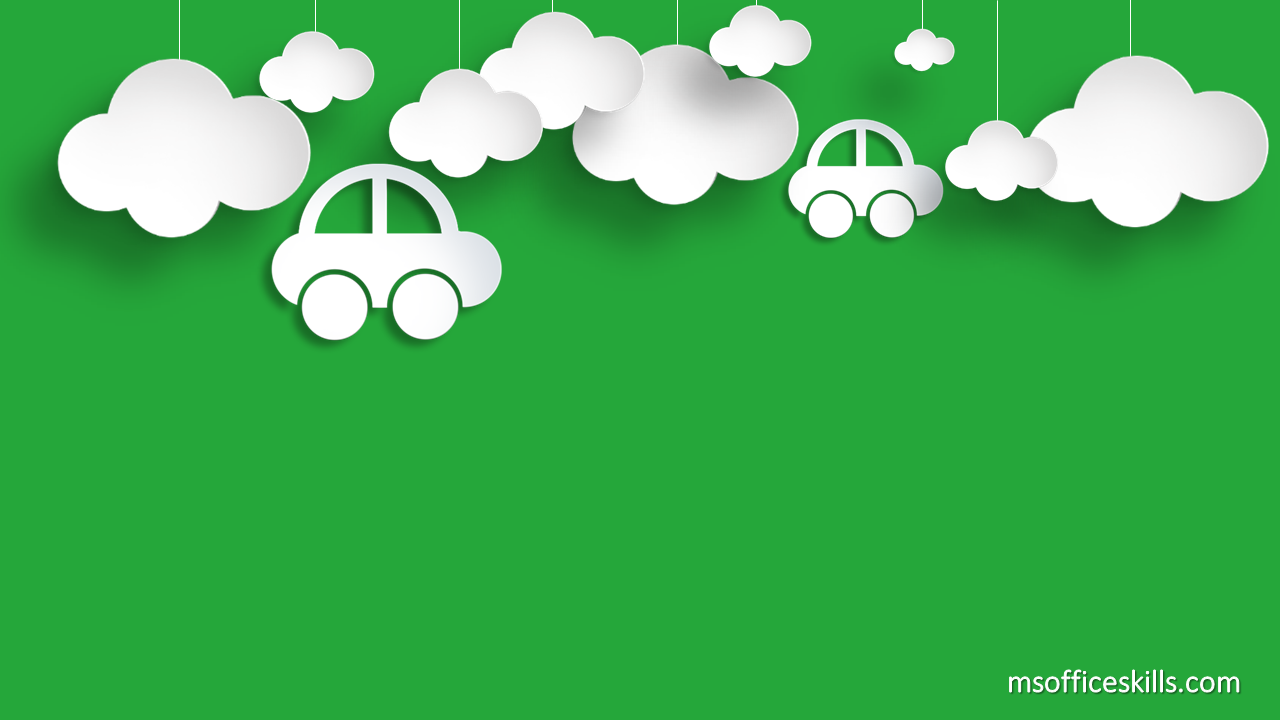 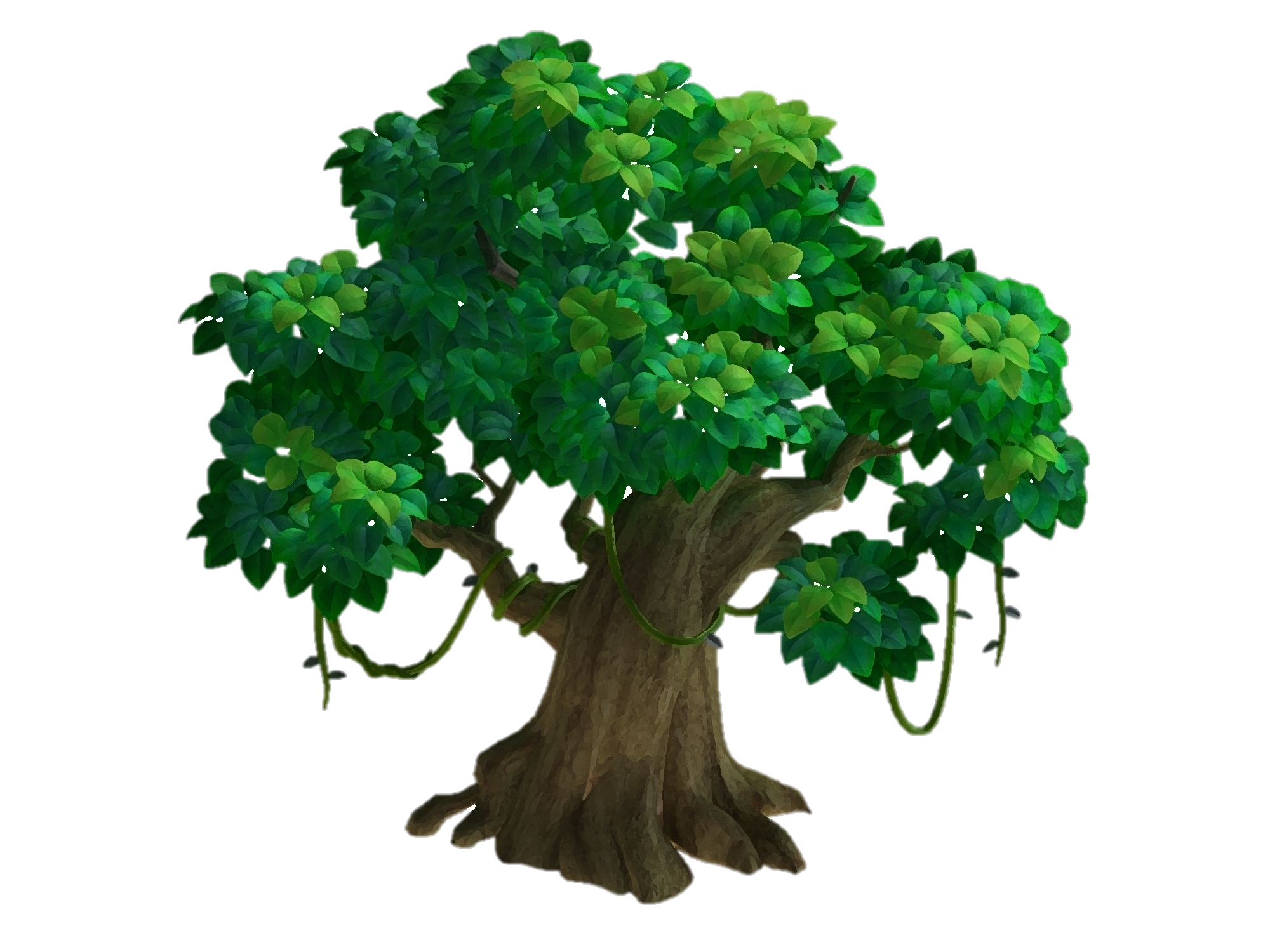 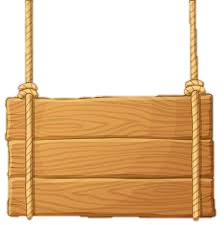 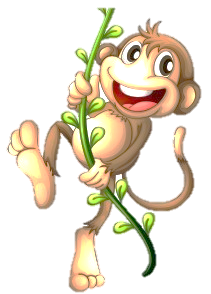 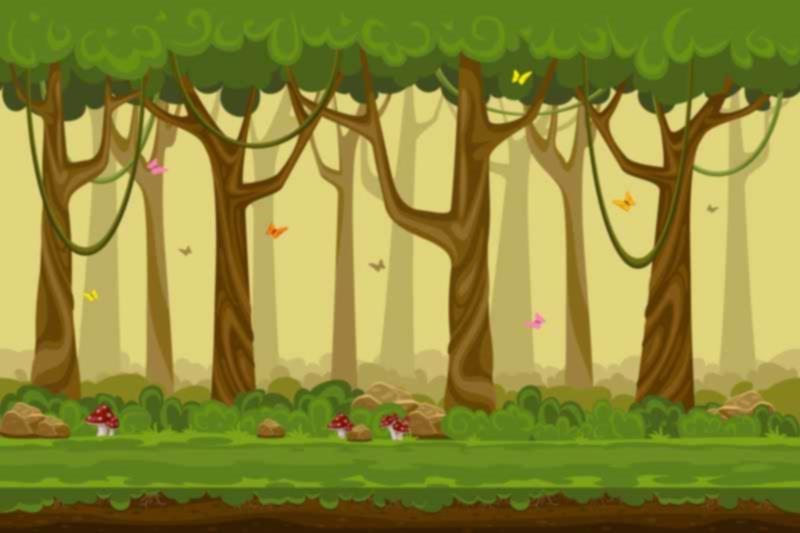 BẢO VỆ
RỪNG XANH
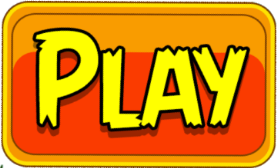 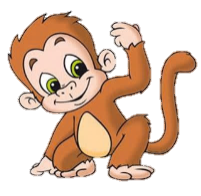 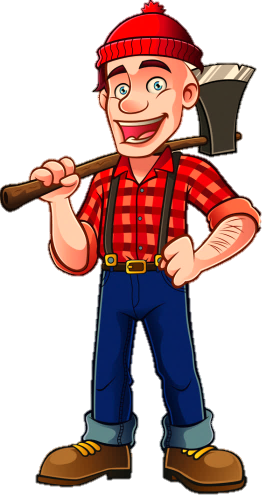 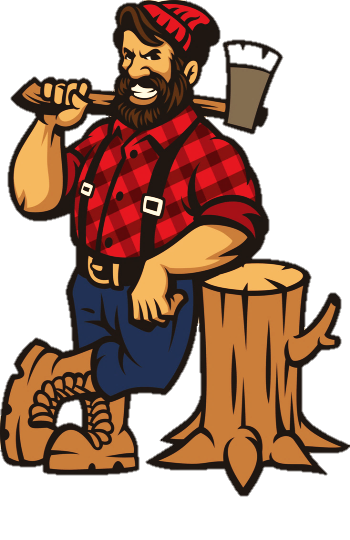 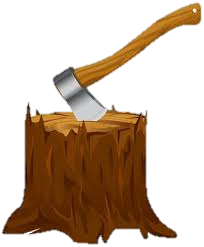 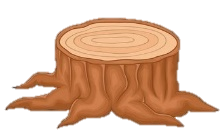 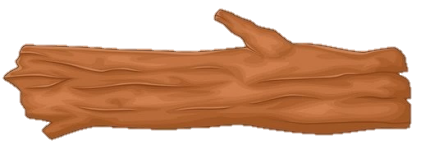 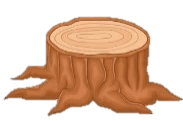 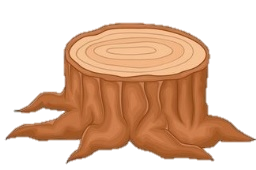 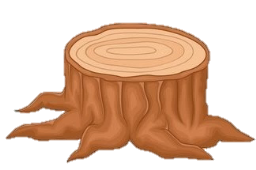 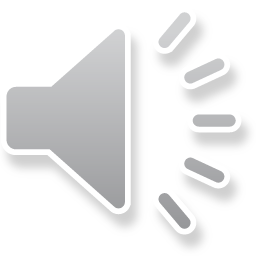 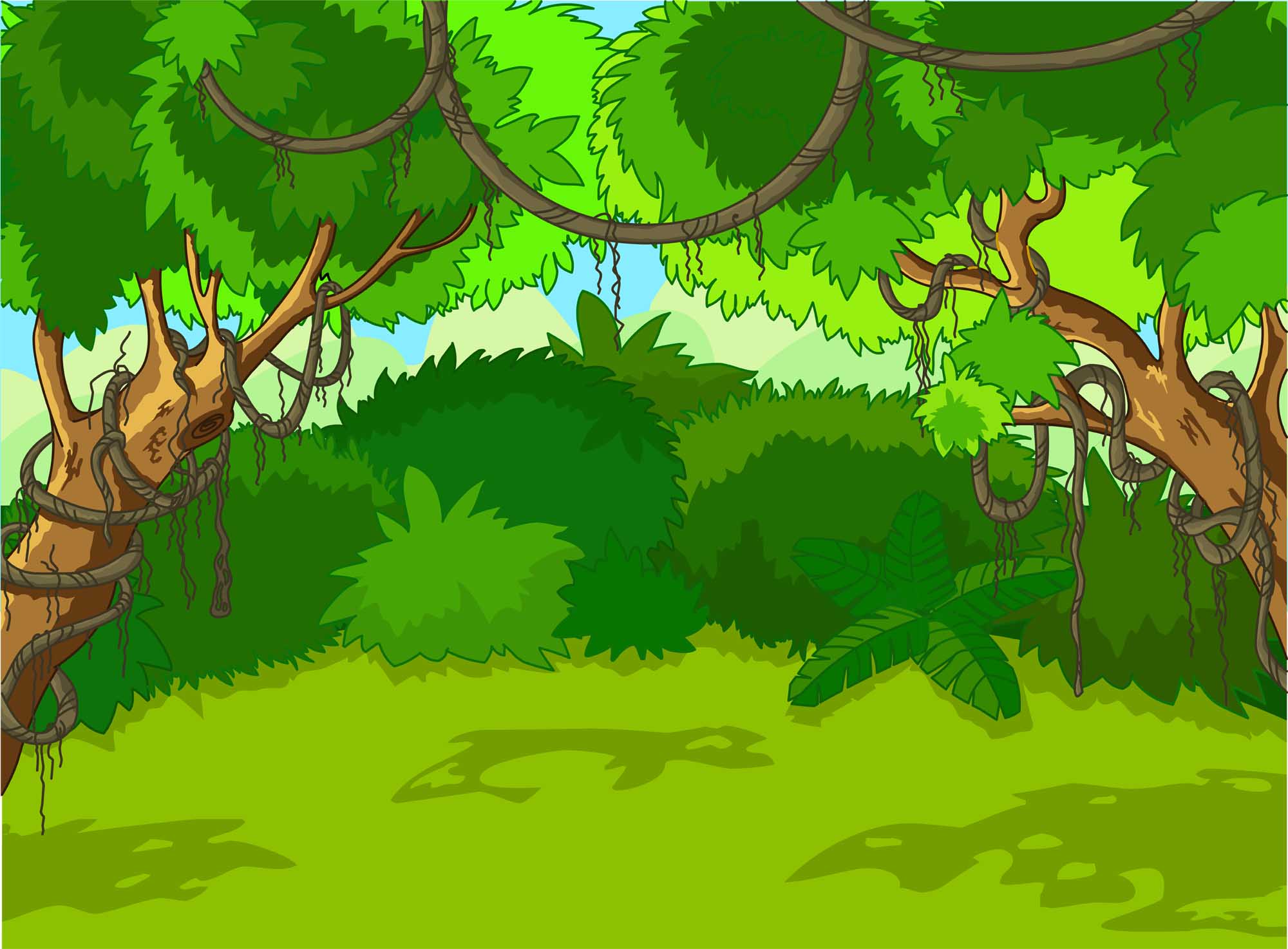 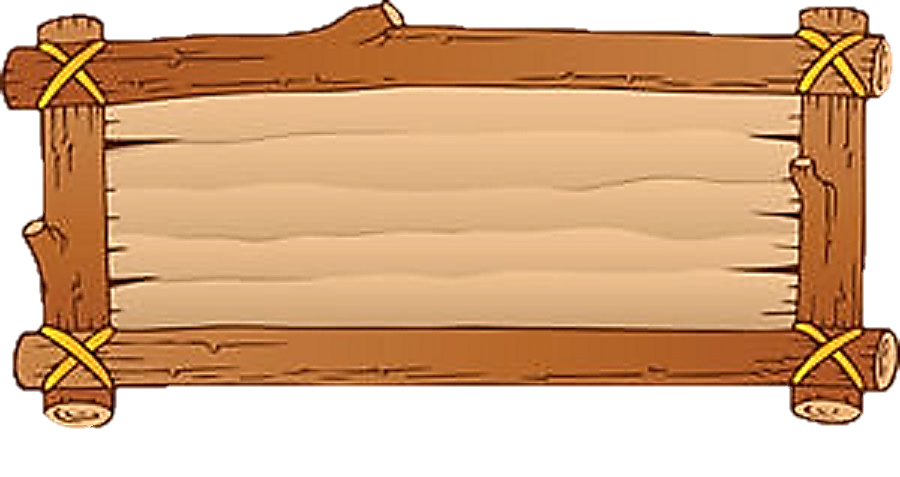 Trả lời đúng các câu hỏi 
để giúp các chú khỉ 
ngăn chặn hành vi 
phá rừng của nhóm lâm tặc
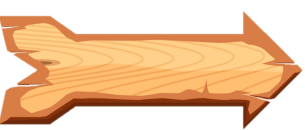 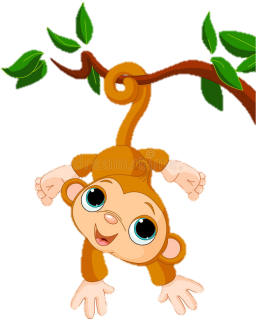 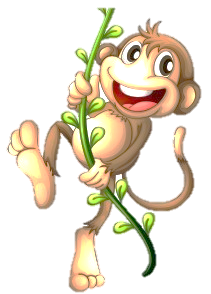 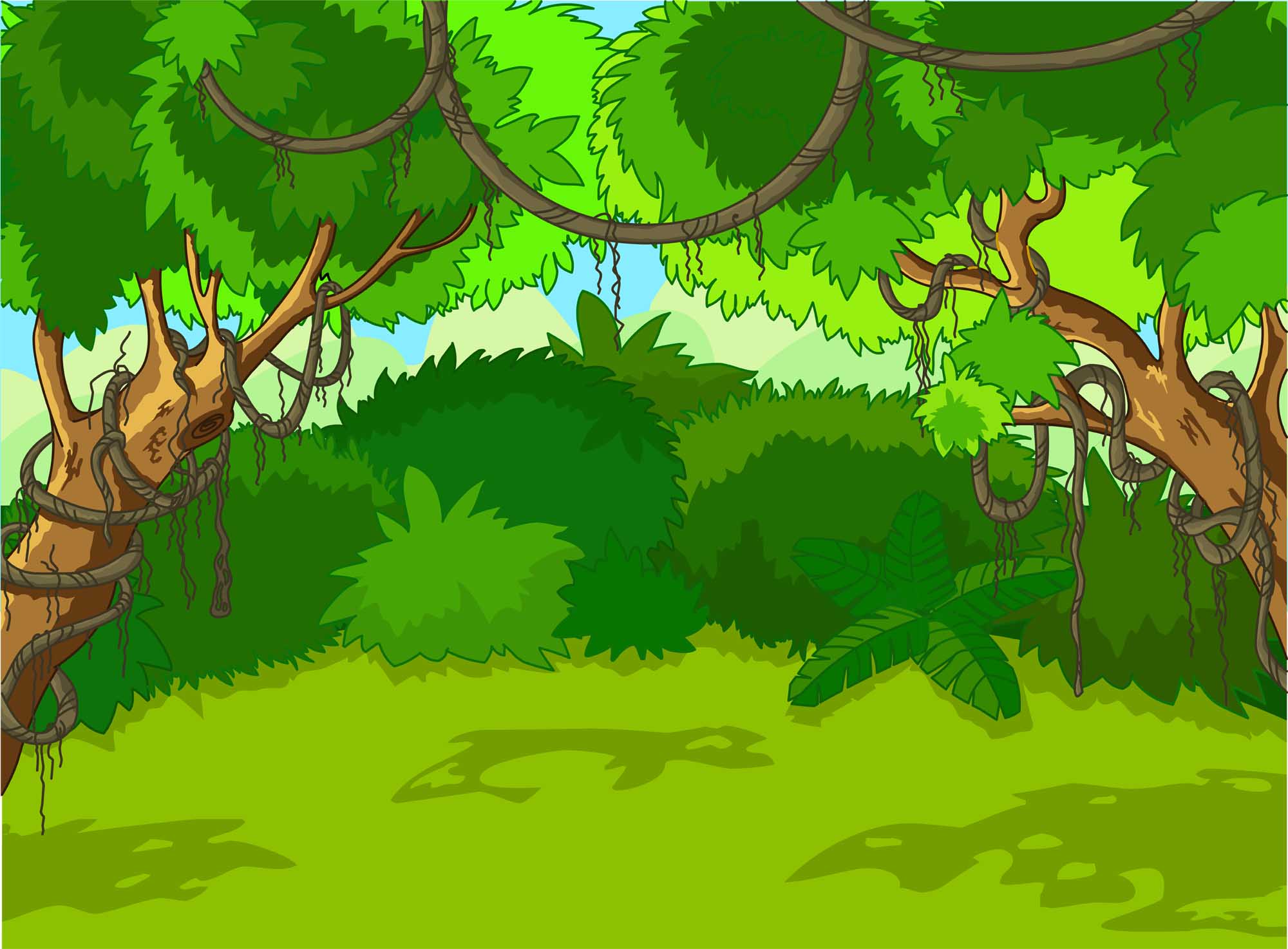 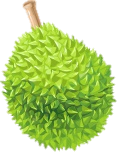 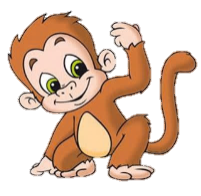 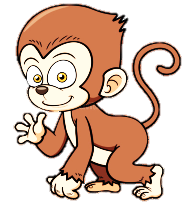 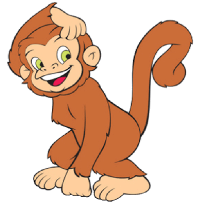 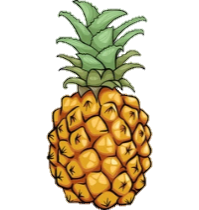 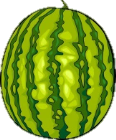 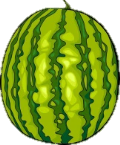 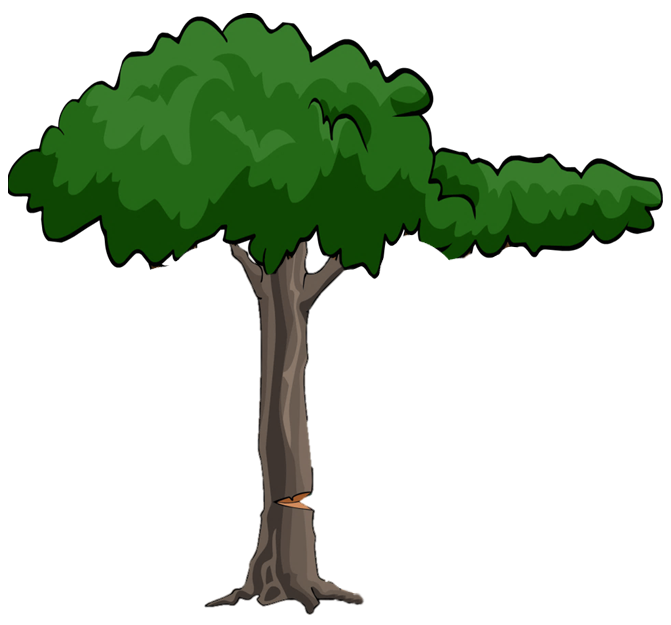 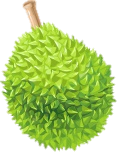 2
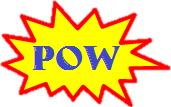 3
5
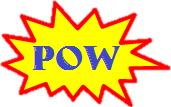 1
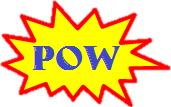 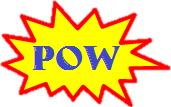 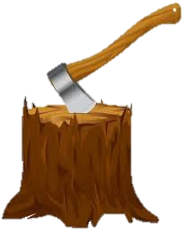 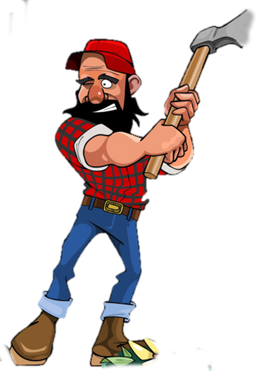 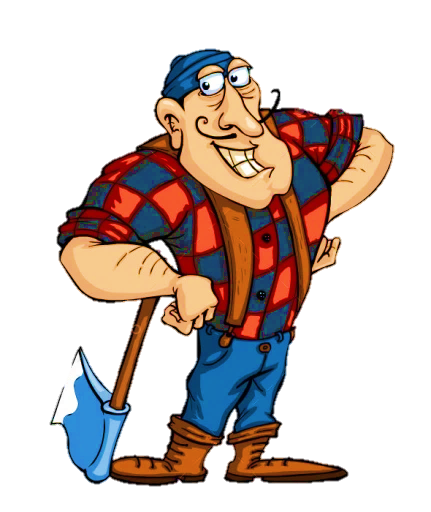 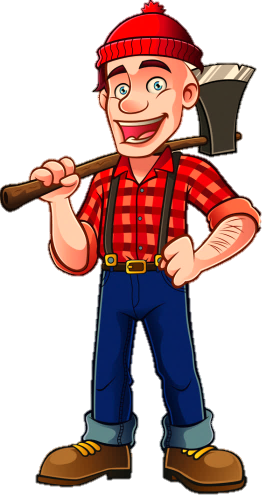 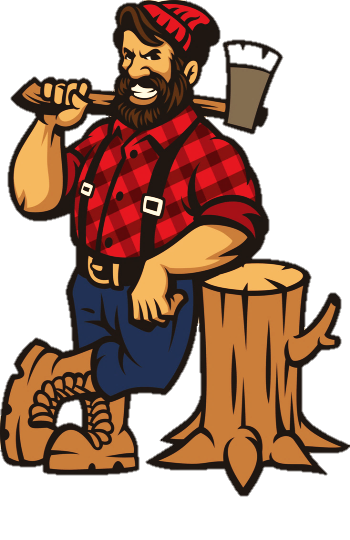 4
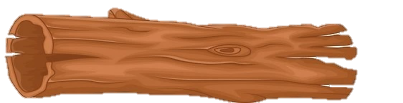 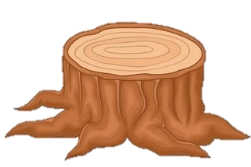 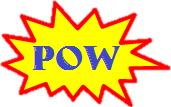 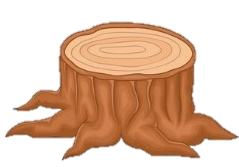 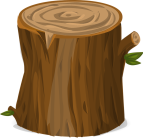 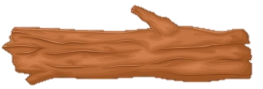 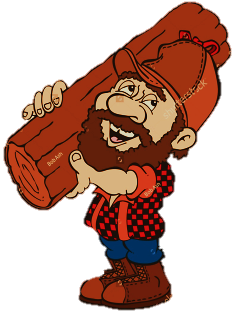 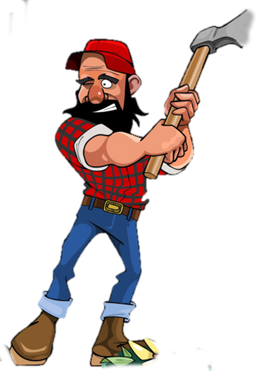 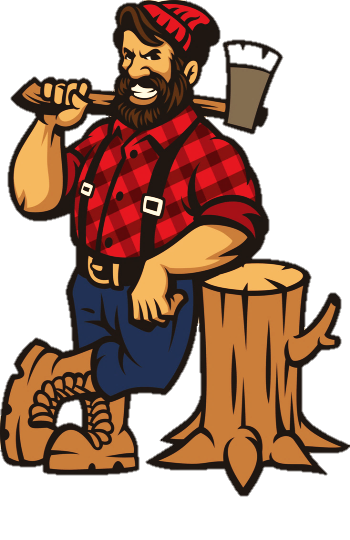 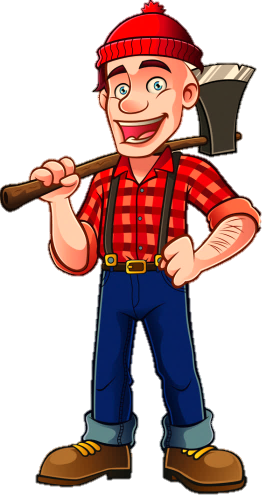 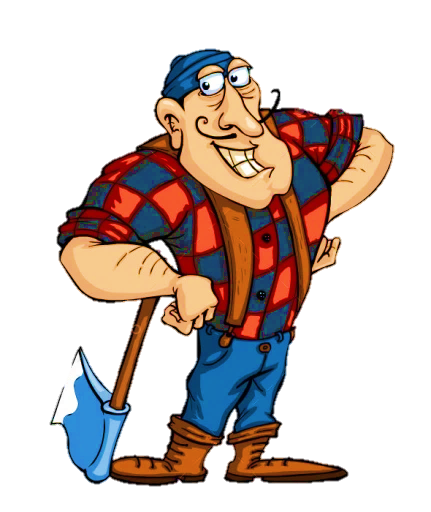 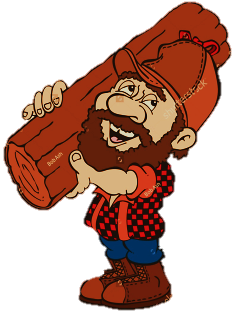 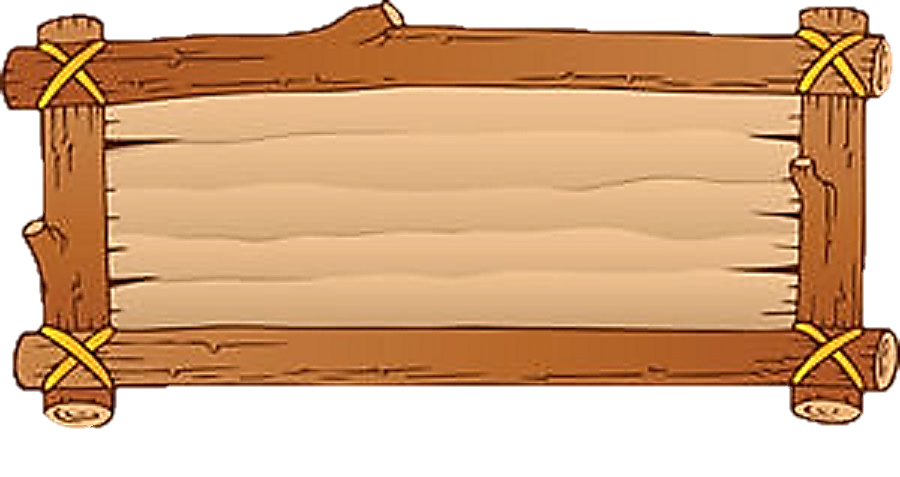 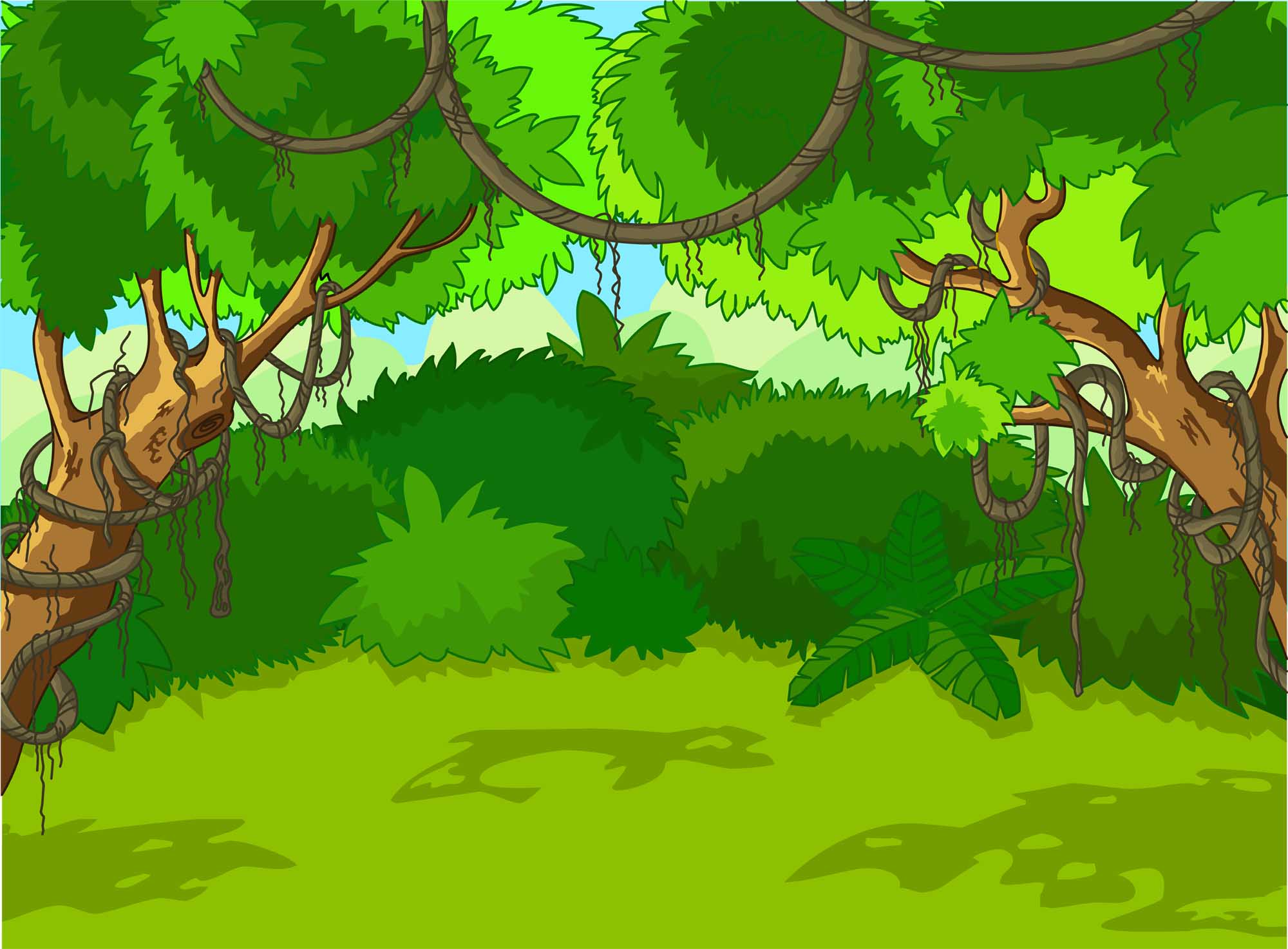 Ghép mỗi lệnh ở cột bên trái với ý nghĩa của chúng ở cột bên phải cho phù hợp
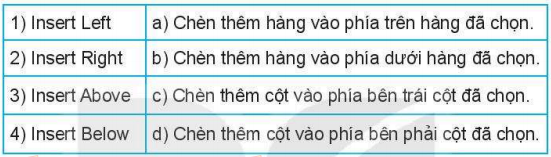 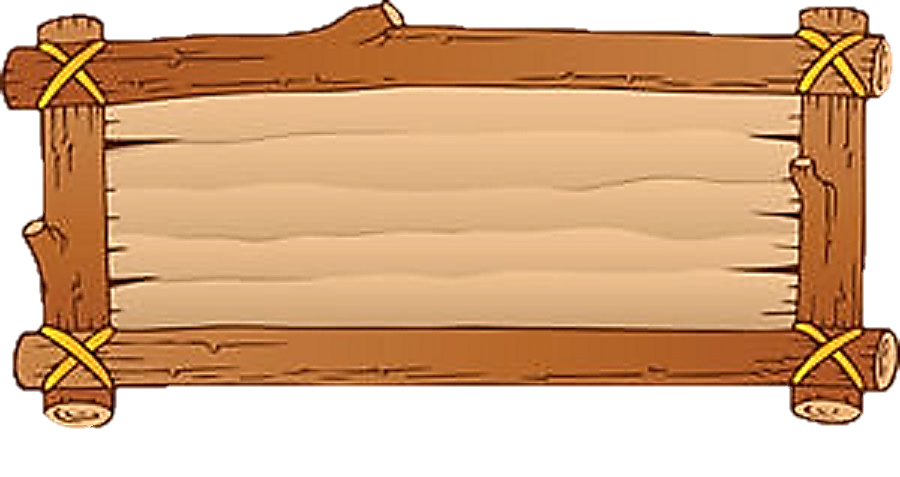 1)c		2)d
3)a		4)b
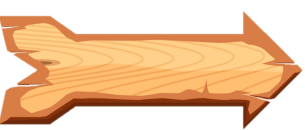 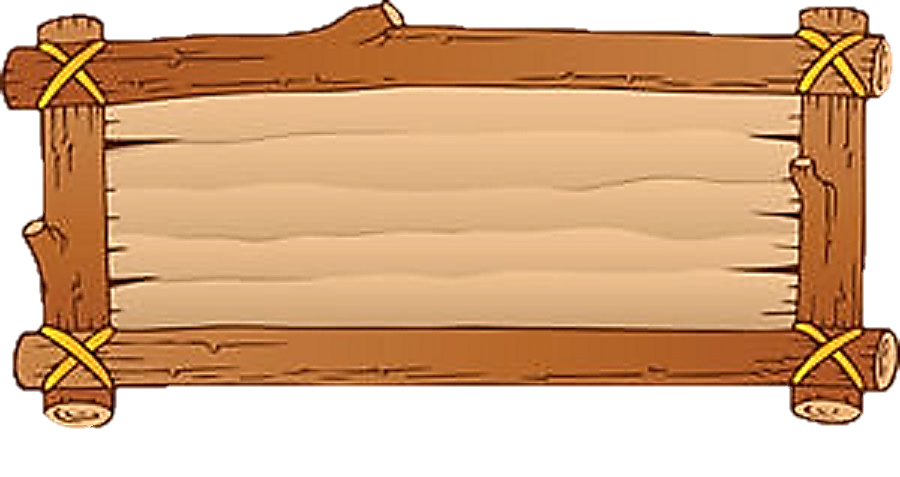 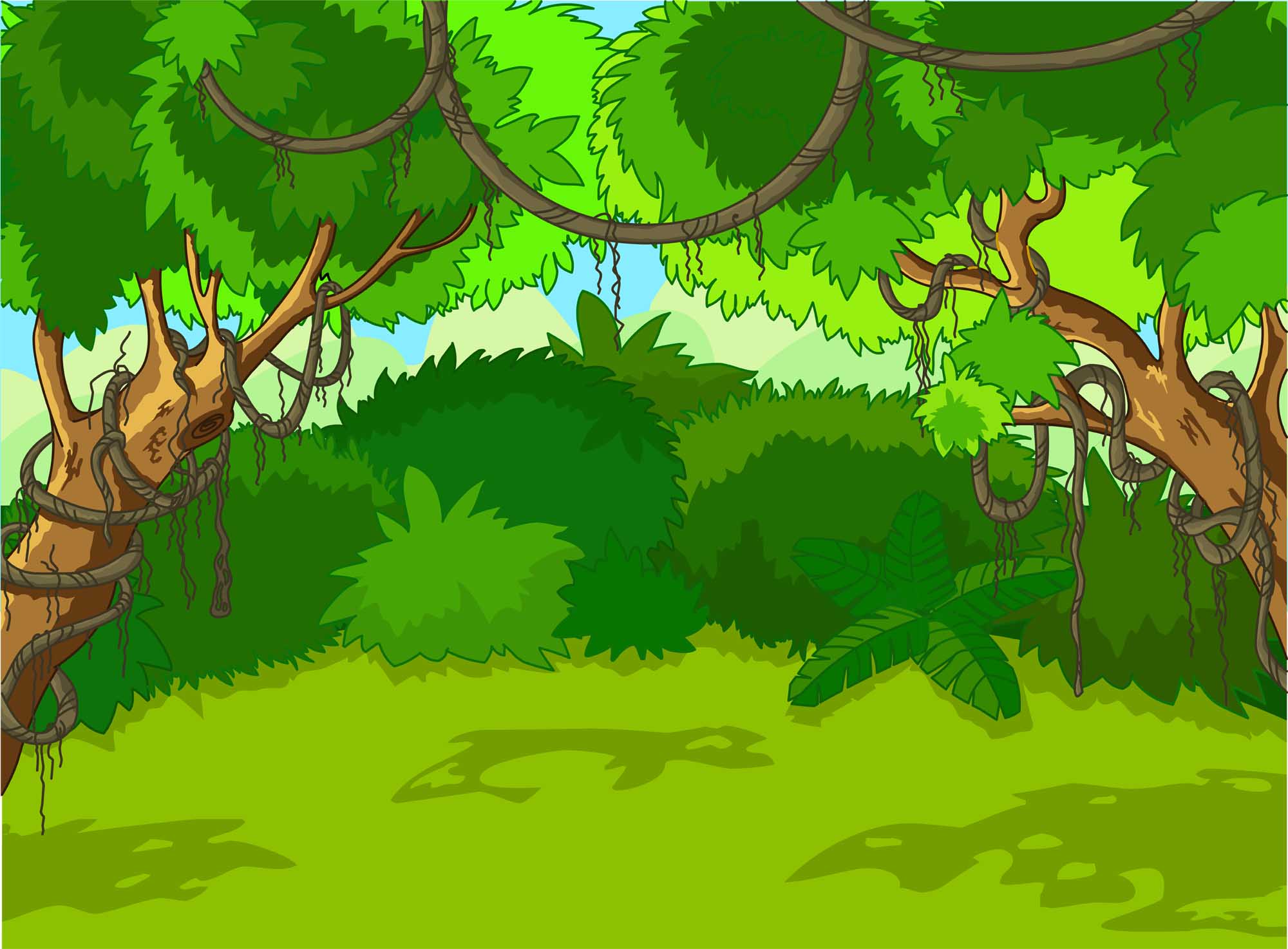 Nội dung của các ô trong bảng có thể chứa
A. Ký tự (chữ, số, ký hiệu,…)	B. Hình ảnh
C. Bảng				D. Cả A, B, C
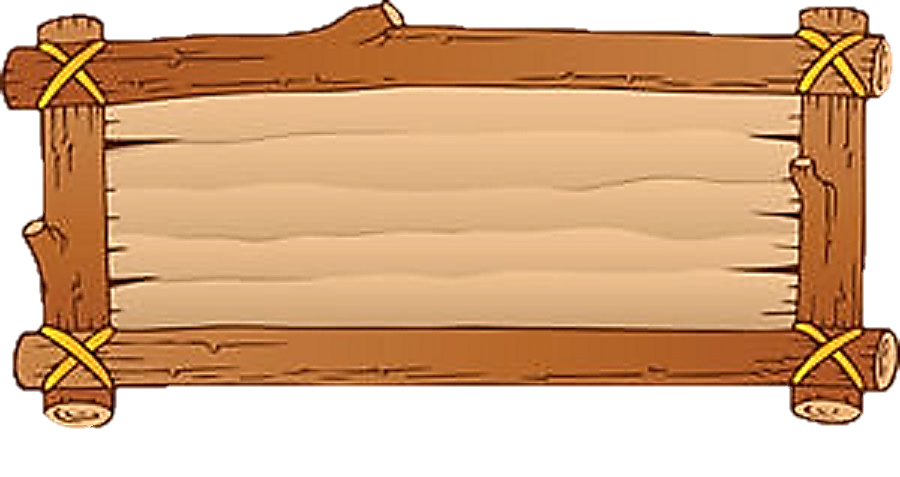 D. Cả A, B, C
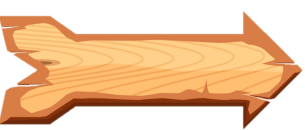 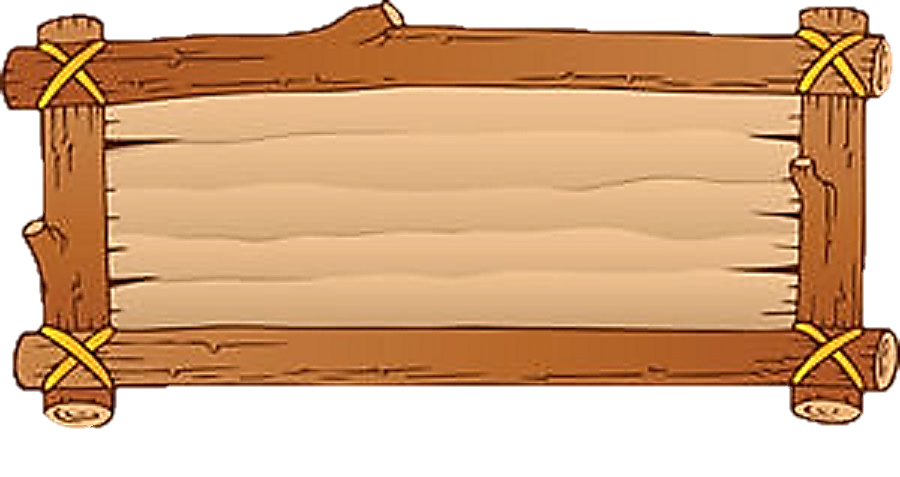 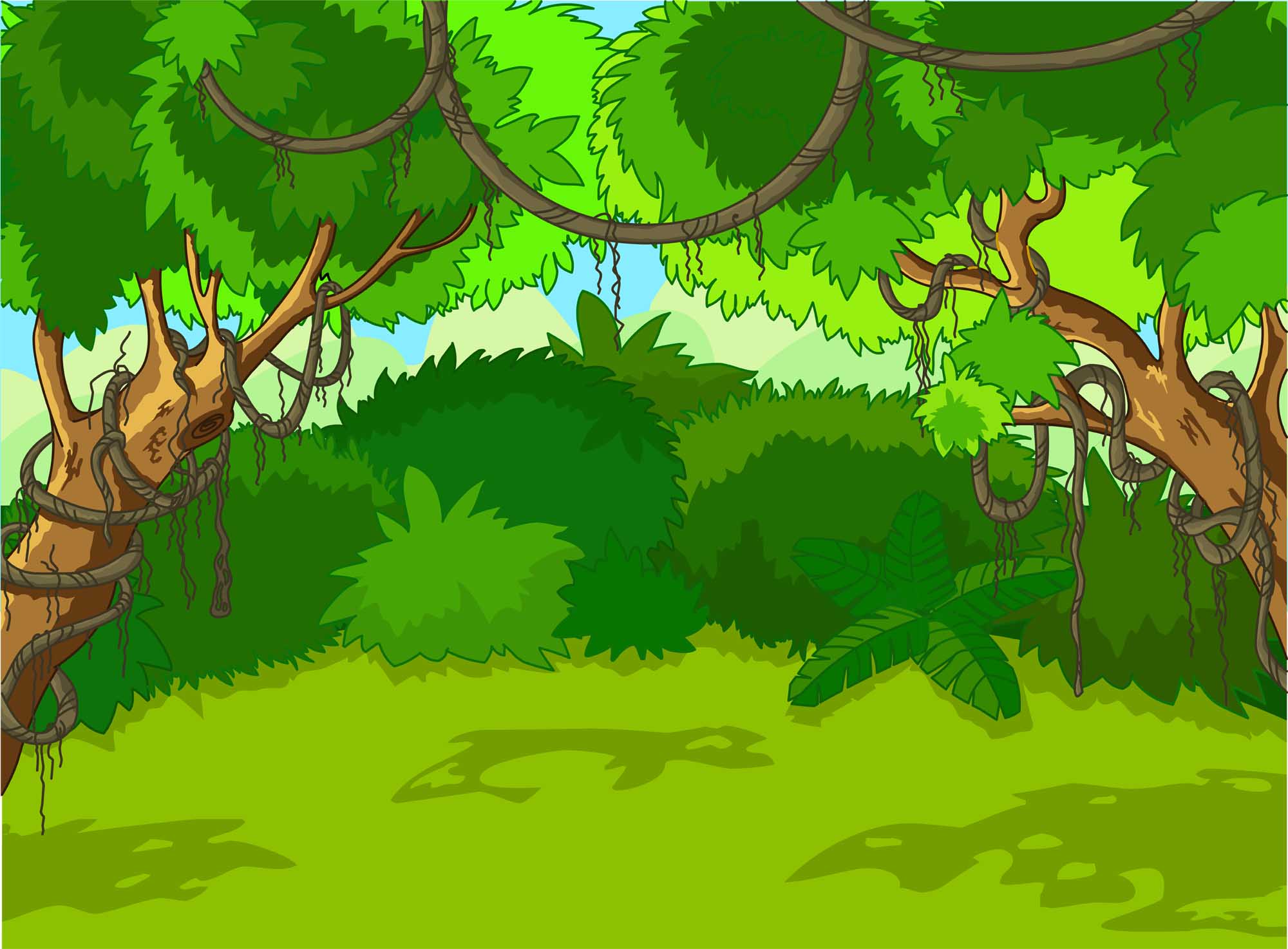 Cách di chuyển con trỏ soạn thảo trong bảng là:
A. Chỉ sử dụng các phím mũi tên trên bàn phím
B. Chỉ sử dụng chuột
C. Sử dụng thanh cuộn ngang dọc
D. Có thể sử dụng chuột, tab, hoặc các phím mũi tên trên bàn phím.
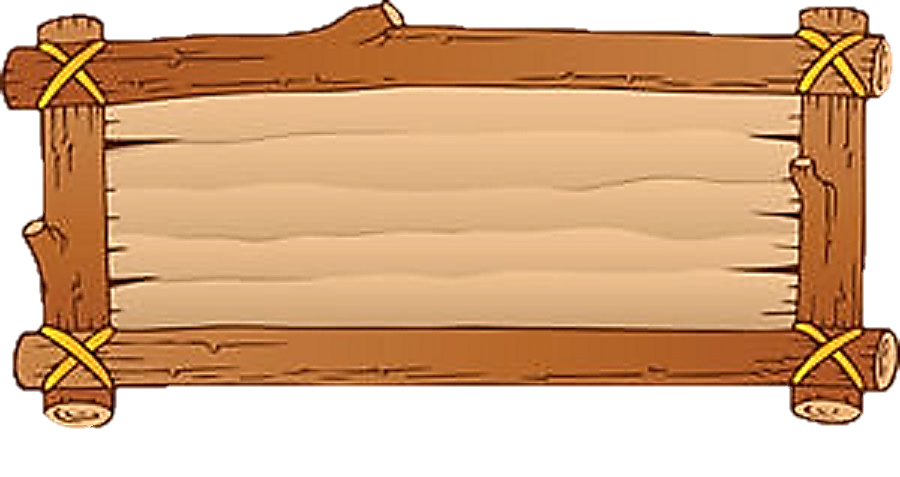 D. Có thể sử dụng chuột, tab, hoặc các phím mũi tên trên bàn phím.
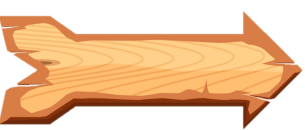 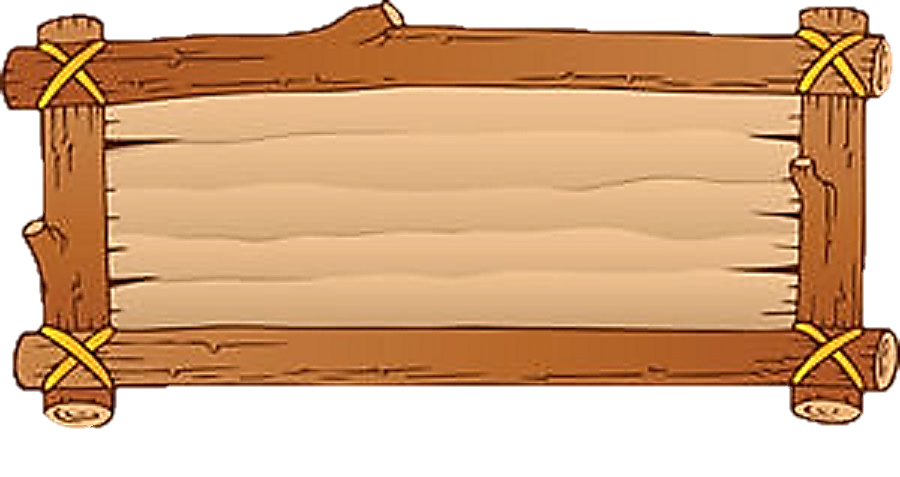 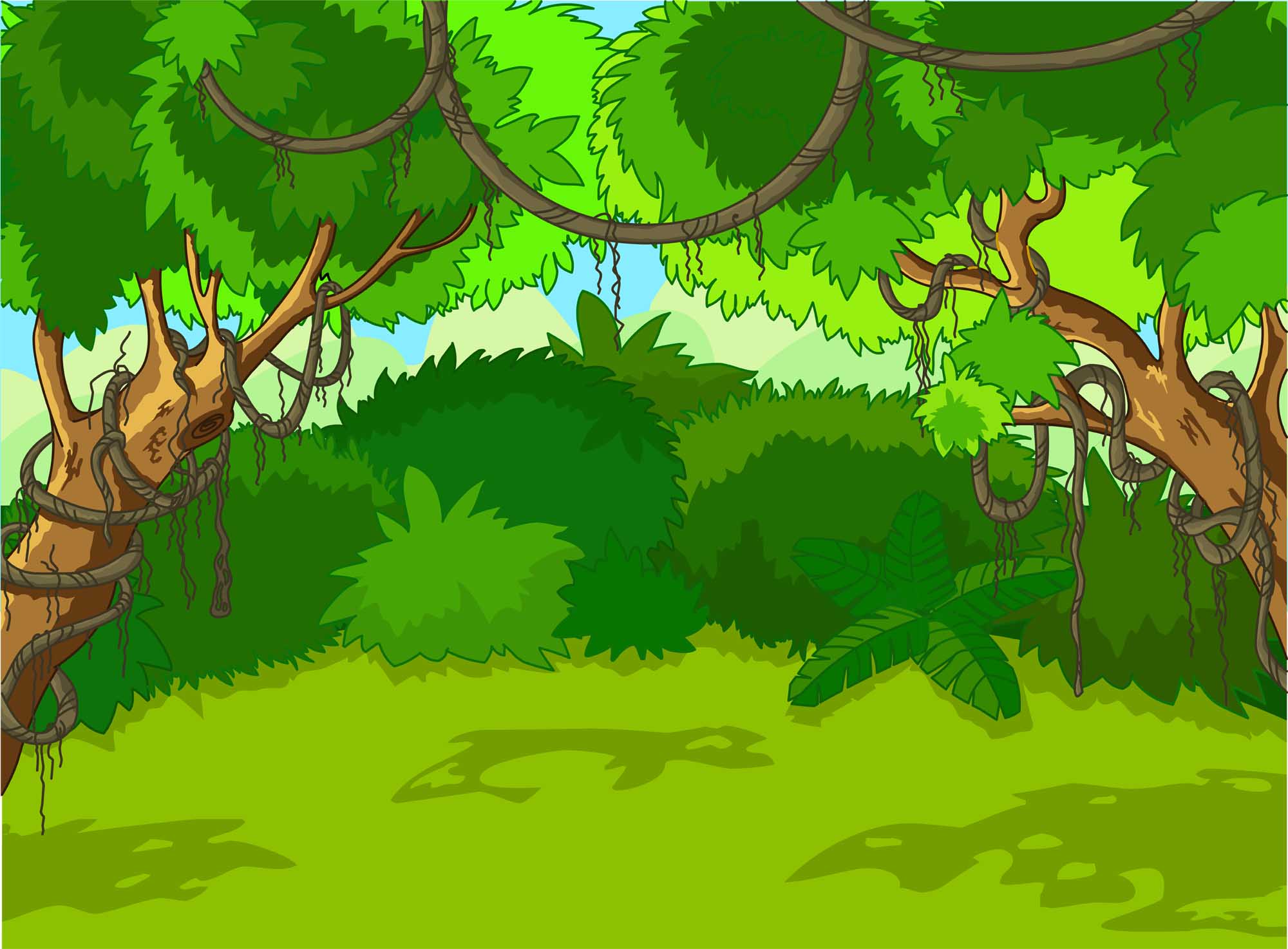 Ghép mỗi lệnh ở cột bên trái với ý nghĩa của chúng ở cột bên phải cho phù hợp
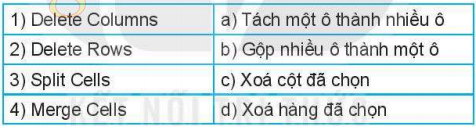 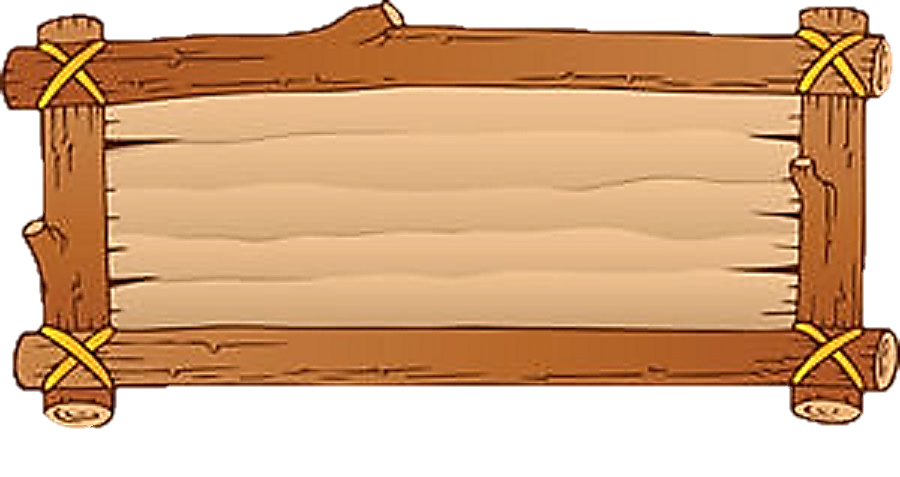 1)c		2)d
3)a		4)b
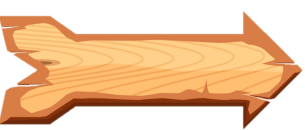 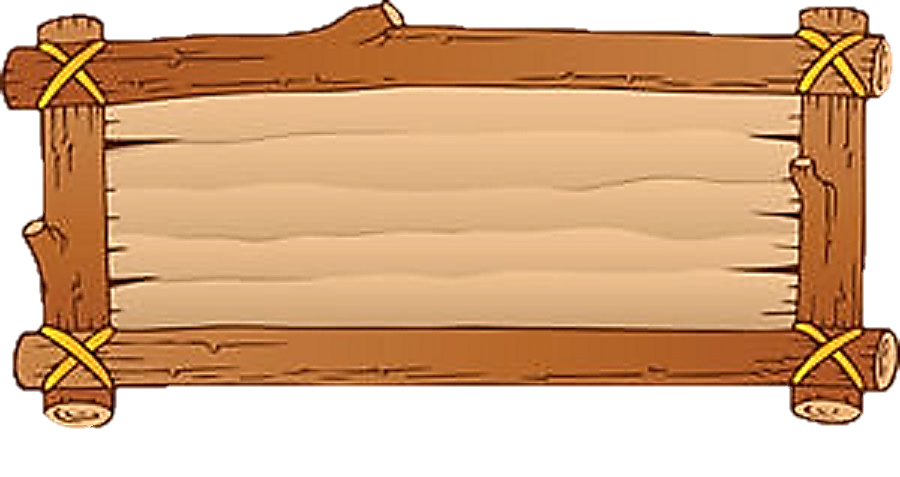 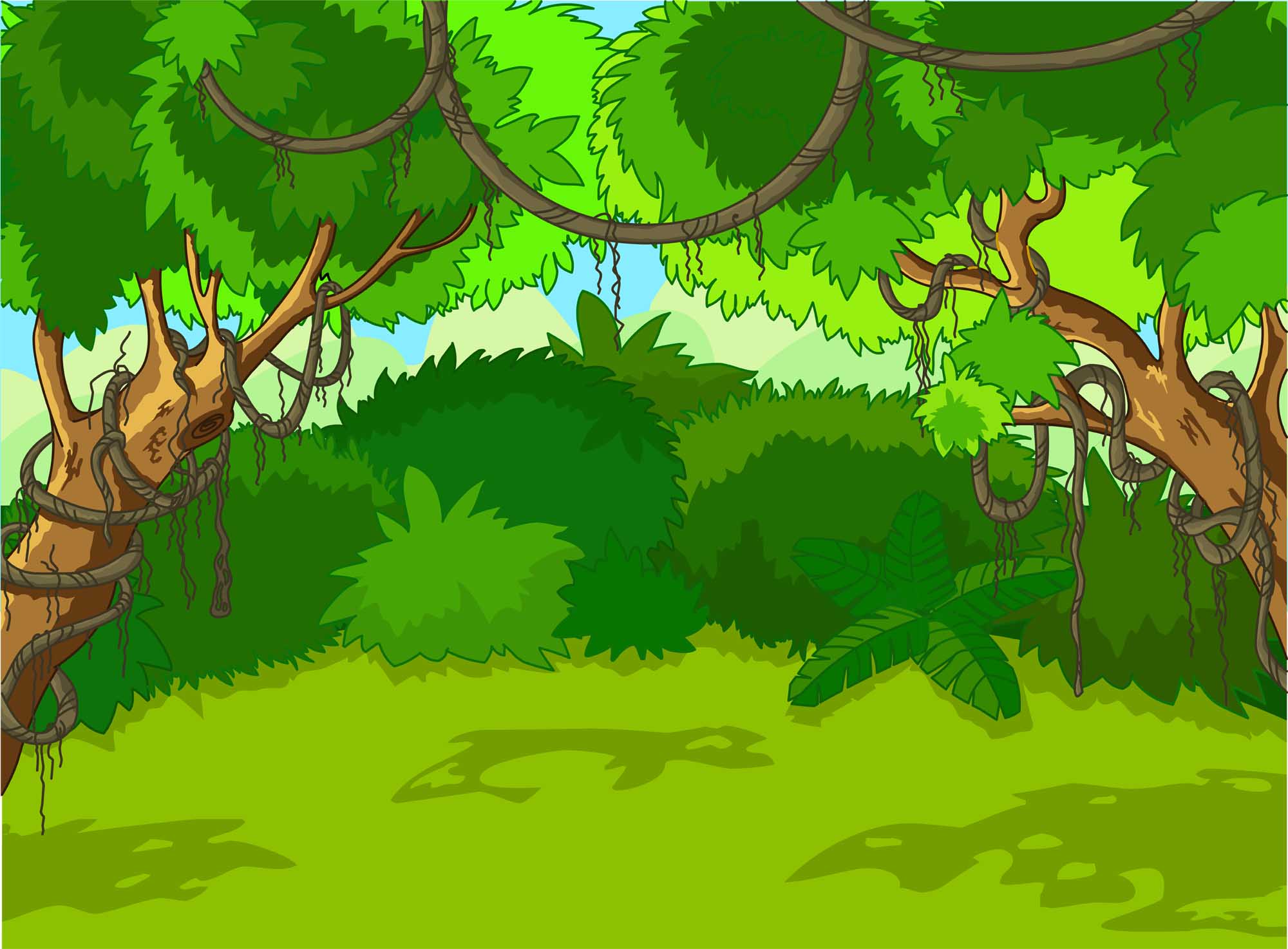 Để chèn 1 bảng có 30 hàng và 11 cột, em sử dụng thao tác nào?
A. Chọn lệnh Insert/ Table, kéo thả chuột chọn 30 hàng, 10 cột
B. Chọn lệnh Insert/ Table/ Table tools nhập 30 hàng, 10 cột
C. Chọn lệnh Insert/Table/ Insert Table nhập 30 hàng, 10 cột
D. Chọn lệnh Table tools/ Layout nhập 30 hàng, 10 cột
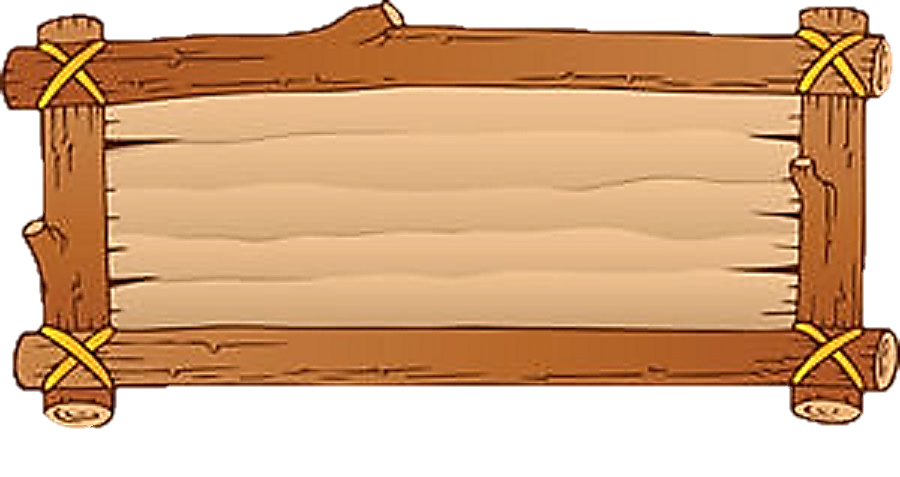 C. Chọn lệnh Insert/Table/ Insert Table nhập 30 hàng, 10 cột
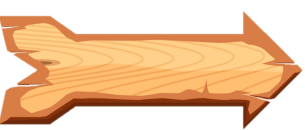 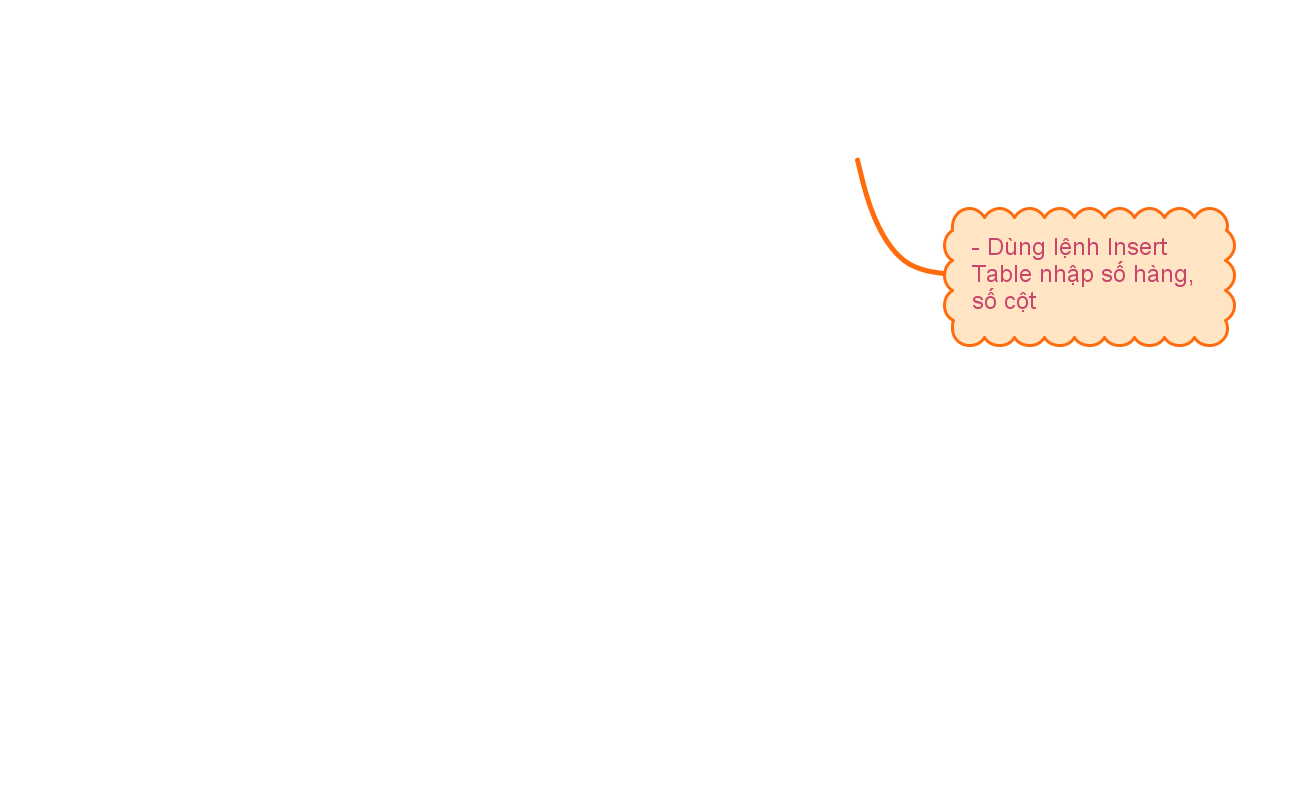 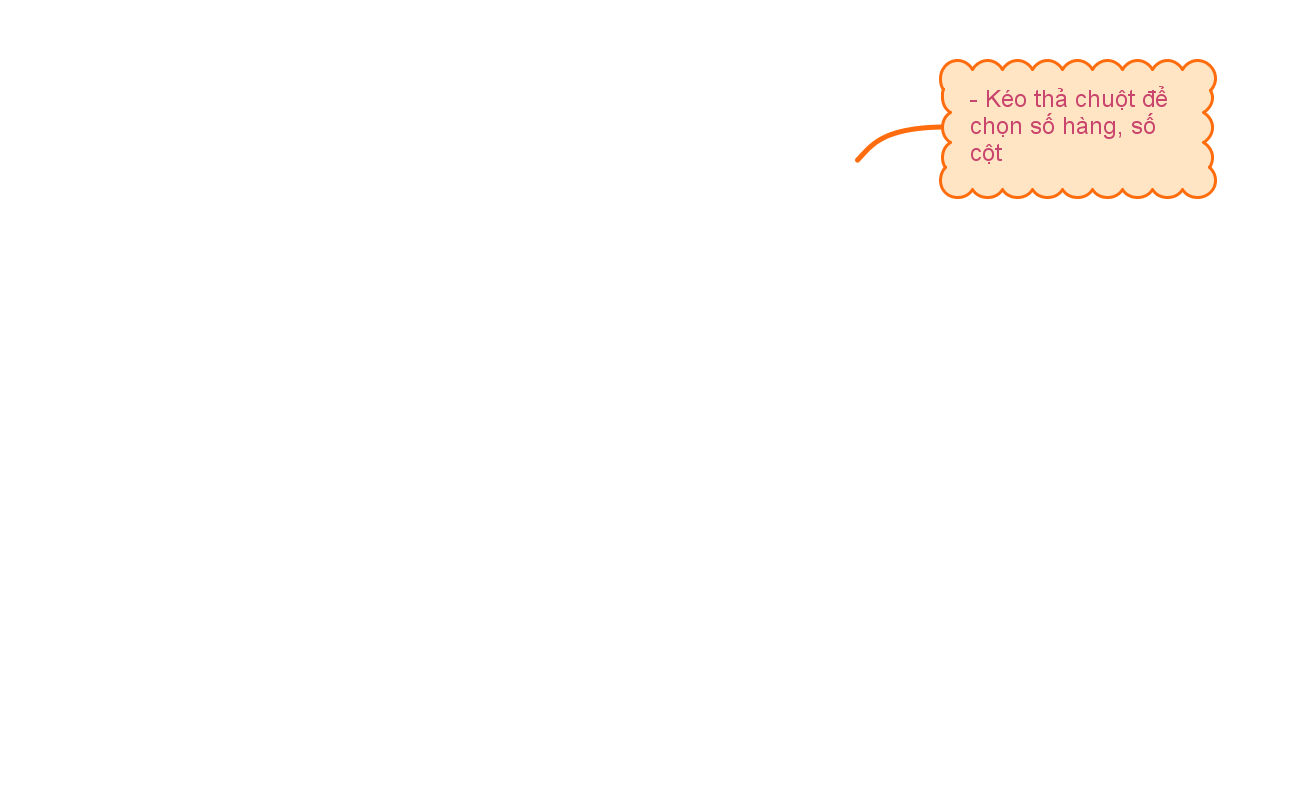 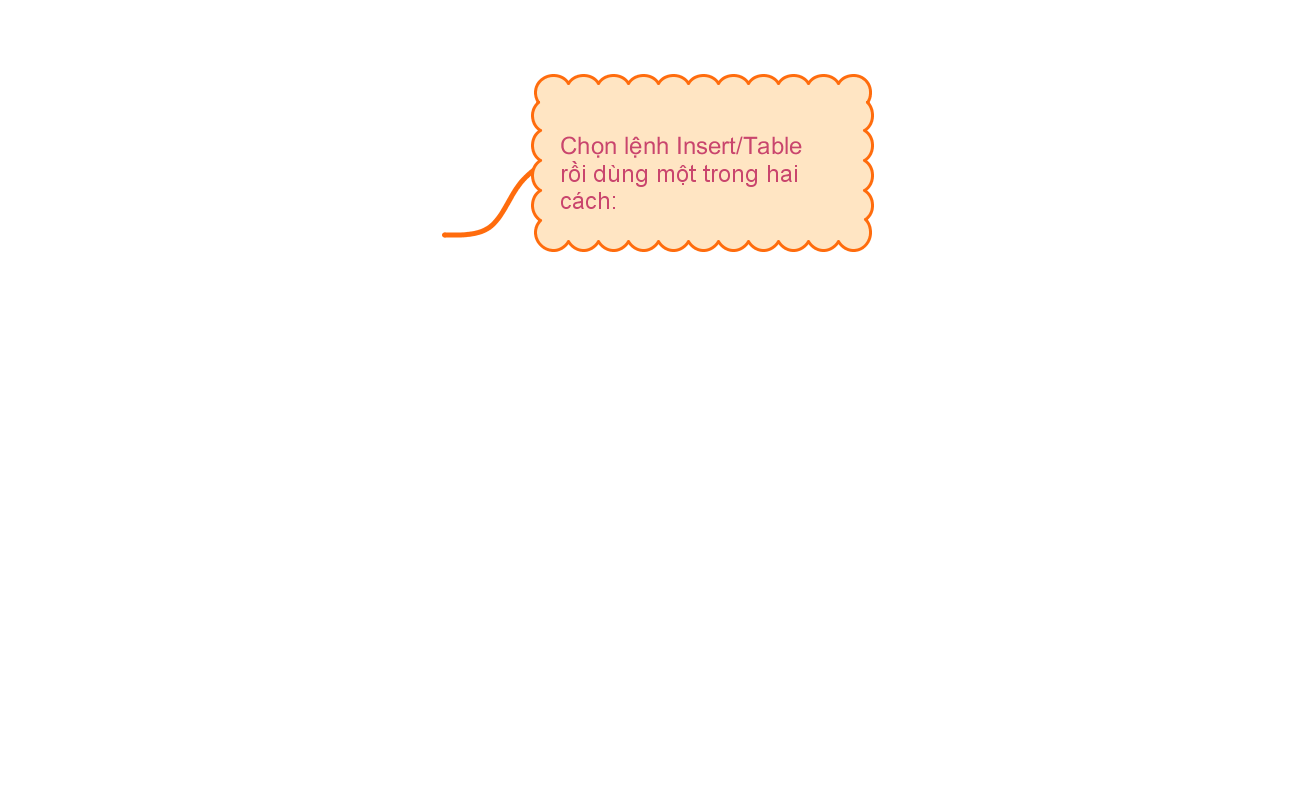 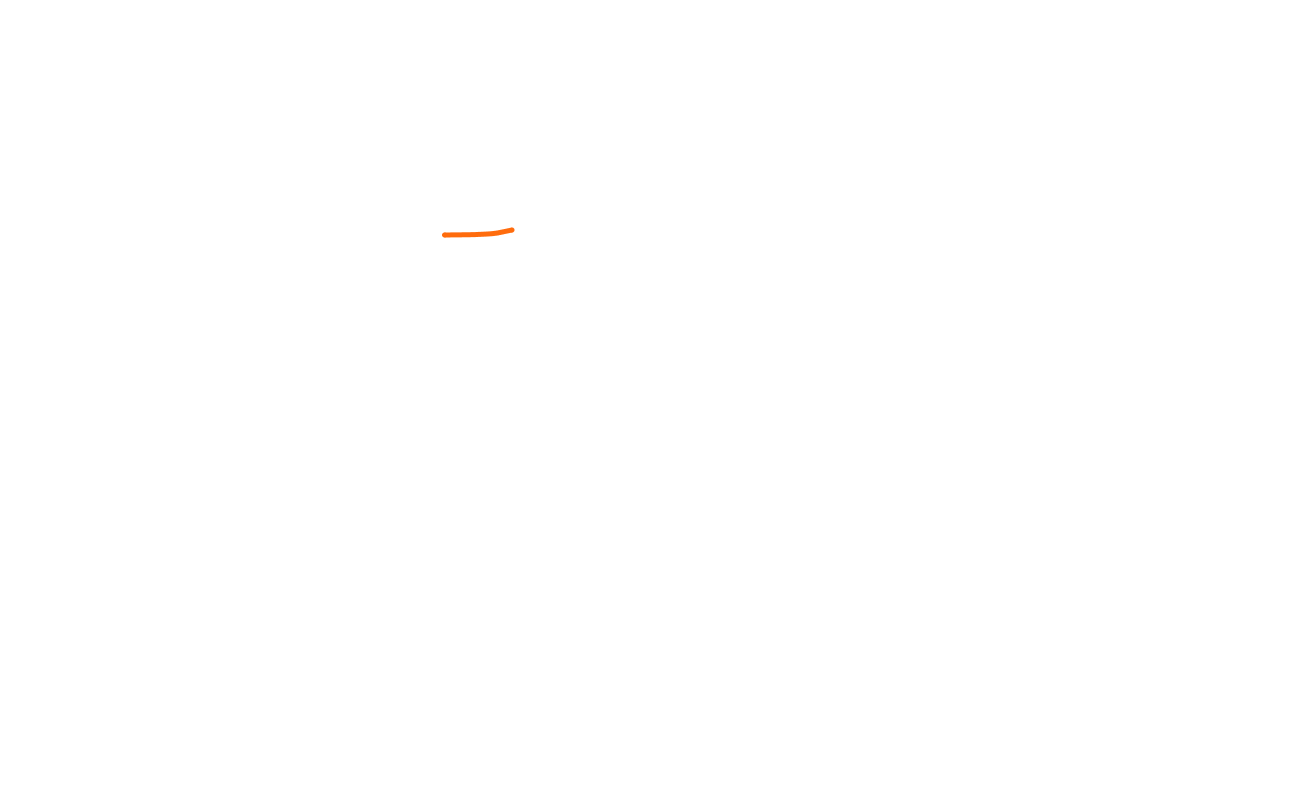 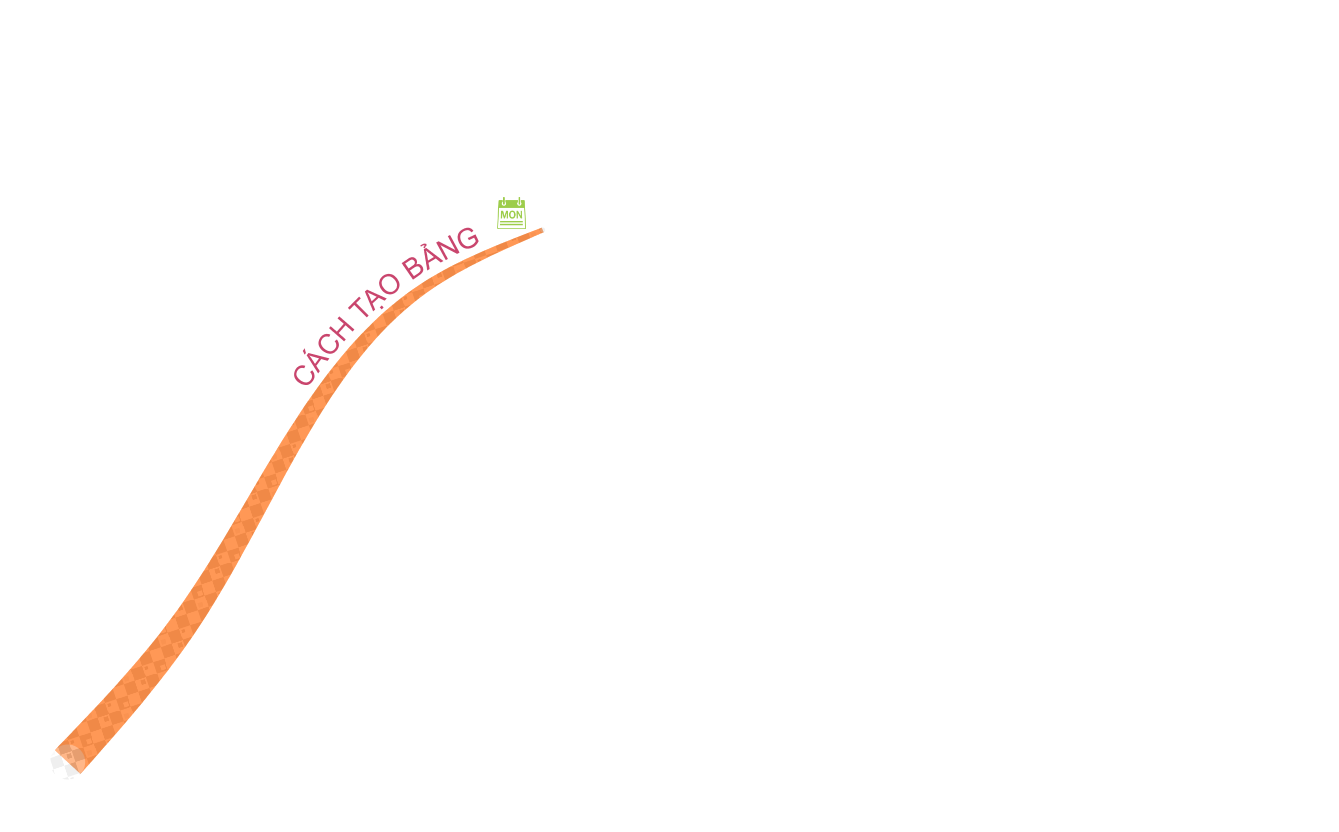 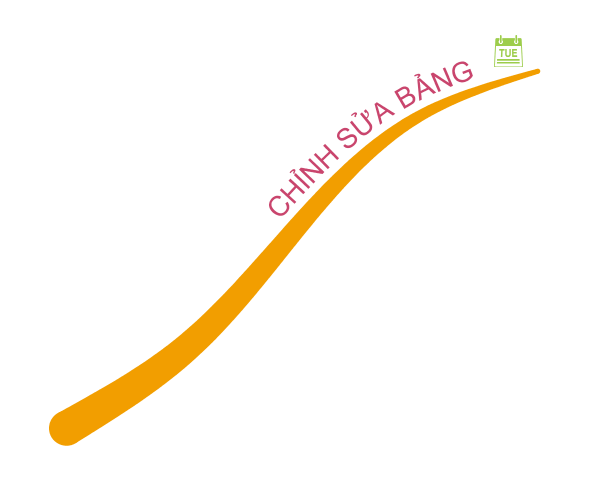 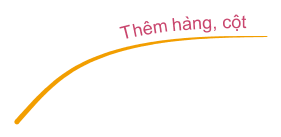 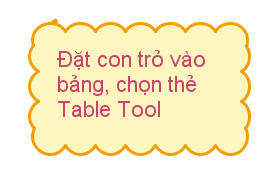 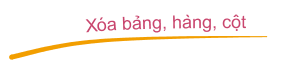 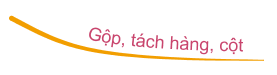 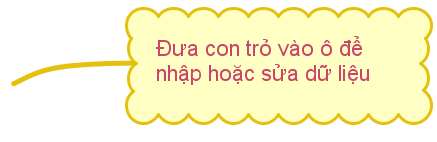 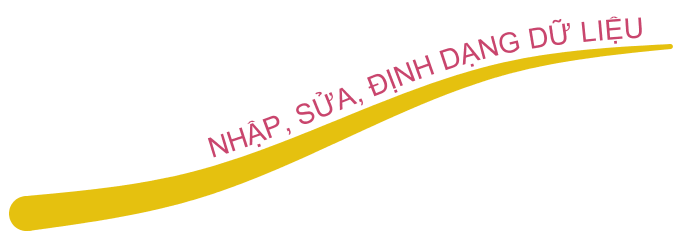 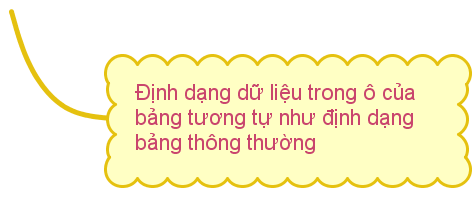 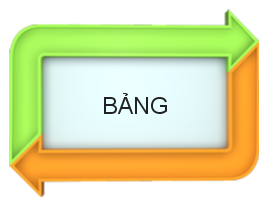 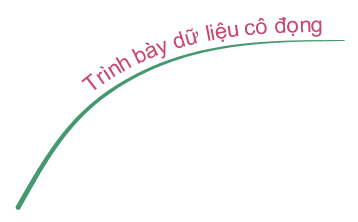 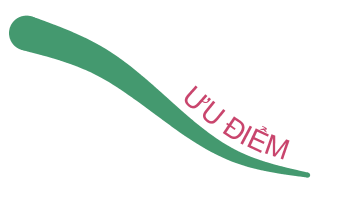 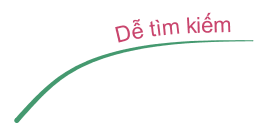 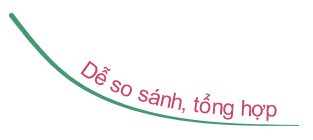 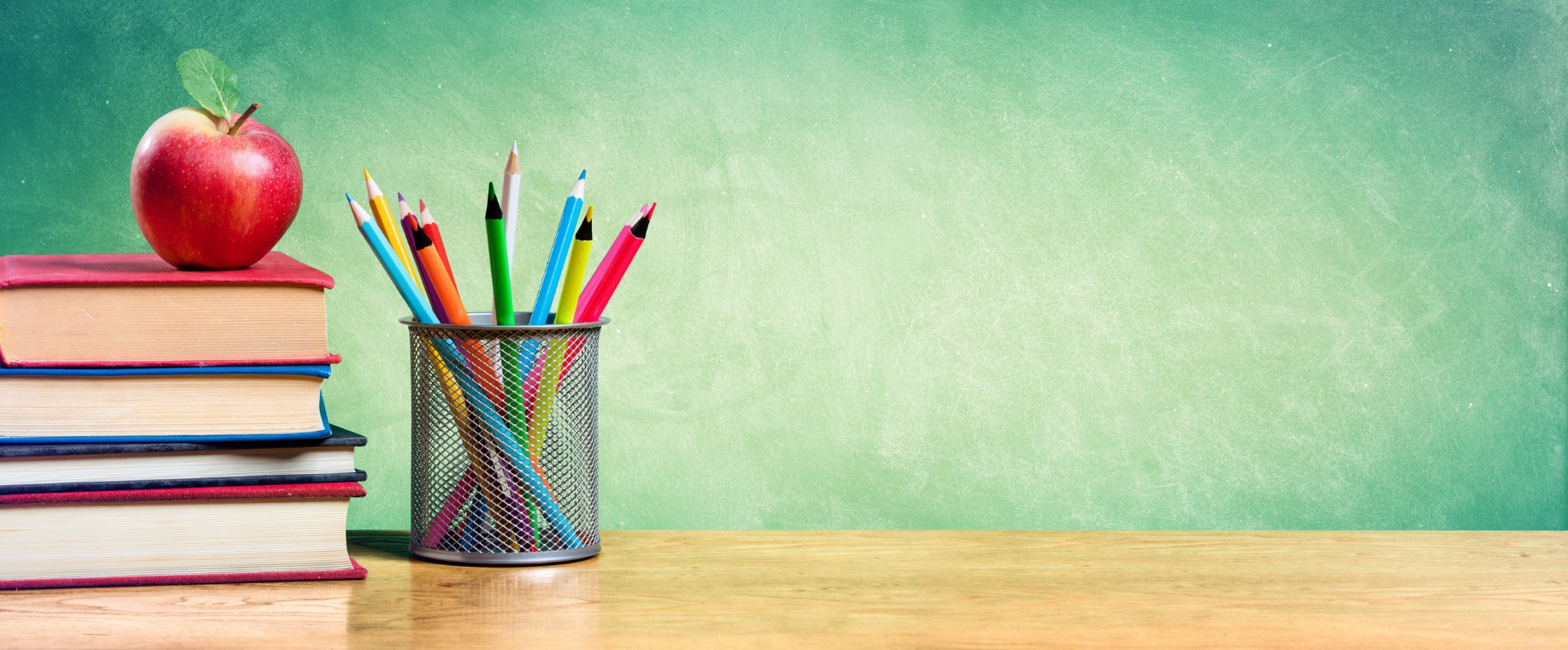 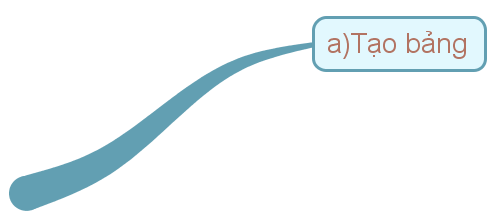 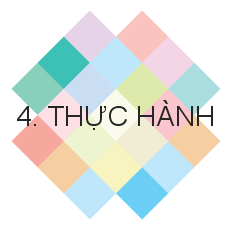 BÀI 12: TRÌNH BÀY THÔNG TIN Ở DẠNG BẢNG (TIẾT 2)
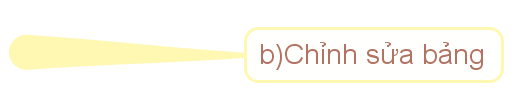 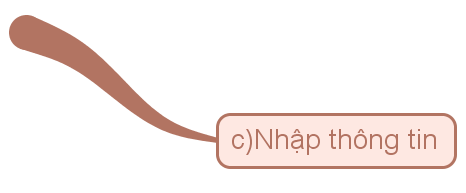 Bài 12. TRÌNH BÀY THÔNG TIN Ở DẠNG BẢNG
4. THỰC HÀNH: TẠO BẢNG
Hướng dẫn:
a) Tạo bảng như hình:
b) Chỉnh sửa bảng
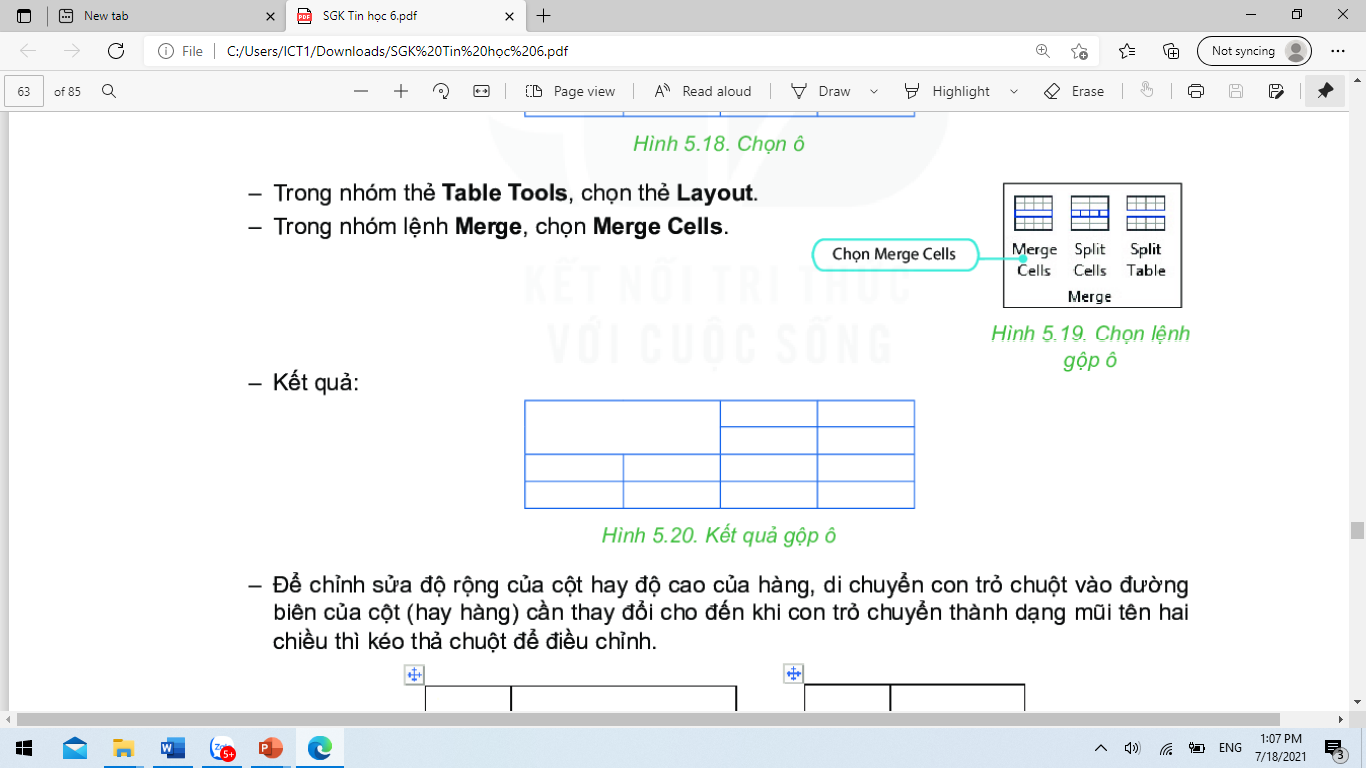 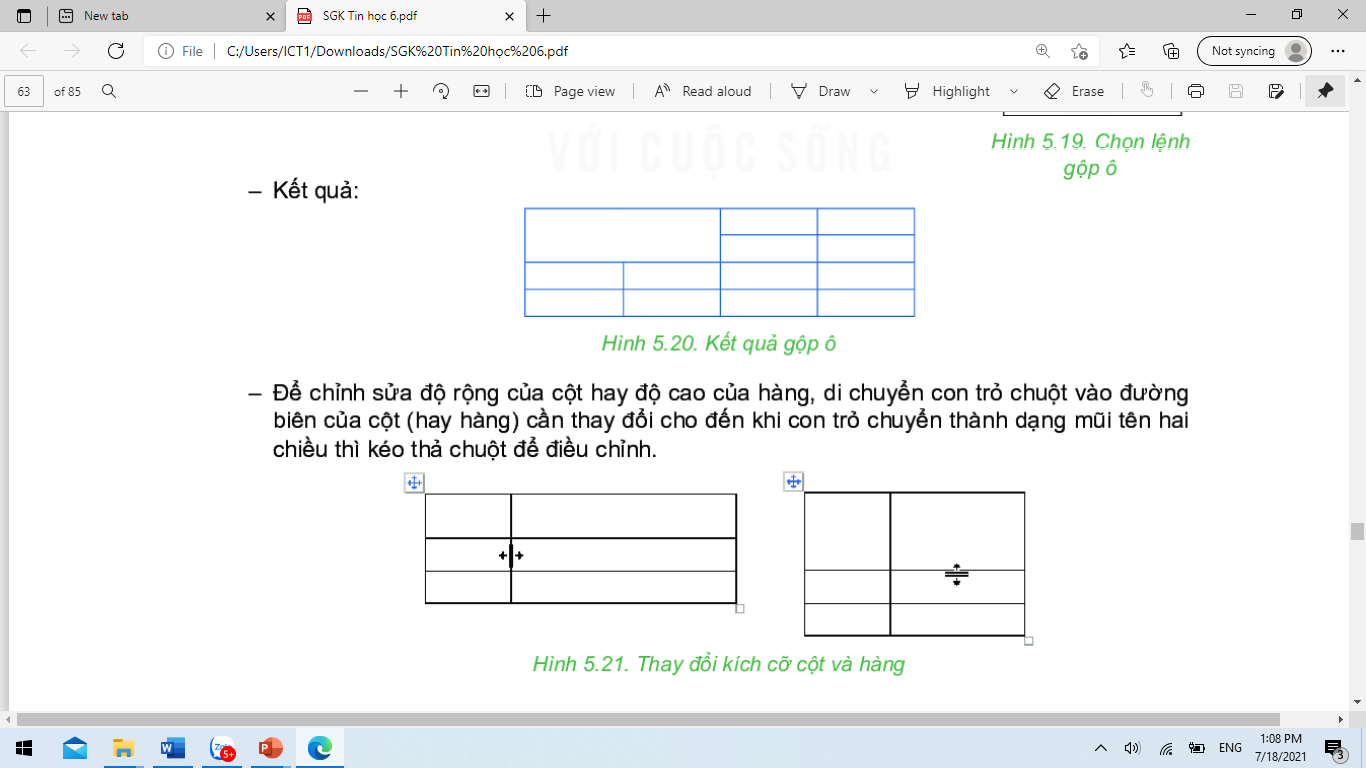 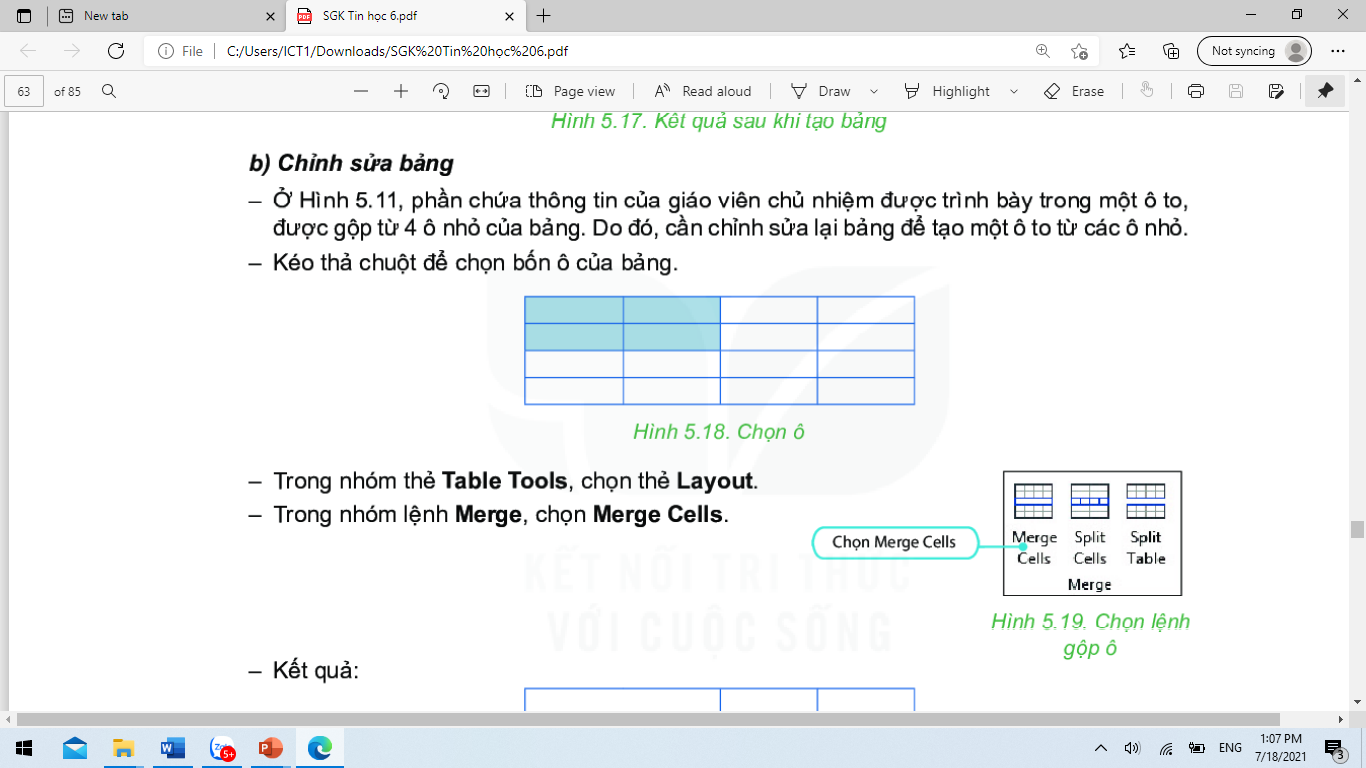 Kết quả gộp ô
Chọn ô
Chọn Merge Cells
Bài 12. TRÌNH BÀY THÔNG TIN Ở DẠNG BẢNG
4. THỰC HÀNH: TẠO BẢNG
Chỉnh sửa độ rộng cột hay độ cao hàng:
		Di chuyển con trỏ chuột vào đường biên cột hay hàng cần thay đổi cho đến khi con trỏ có dạng mũi tên hai chiều  kéo thả chuột để điều chỉnh.
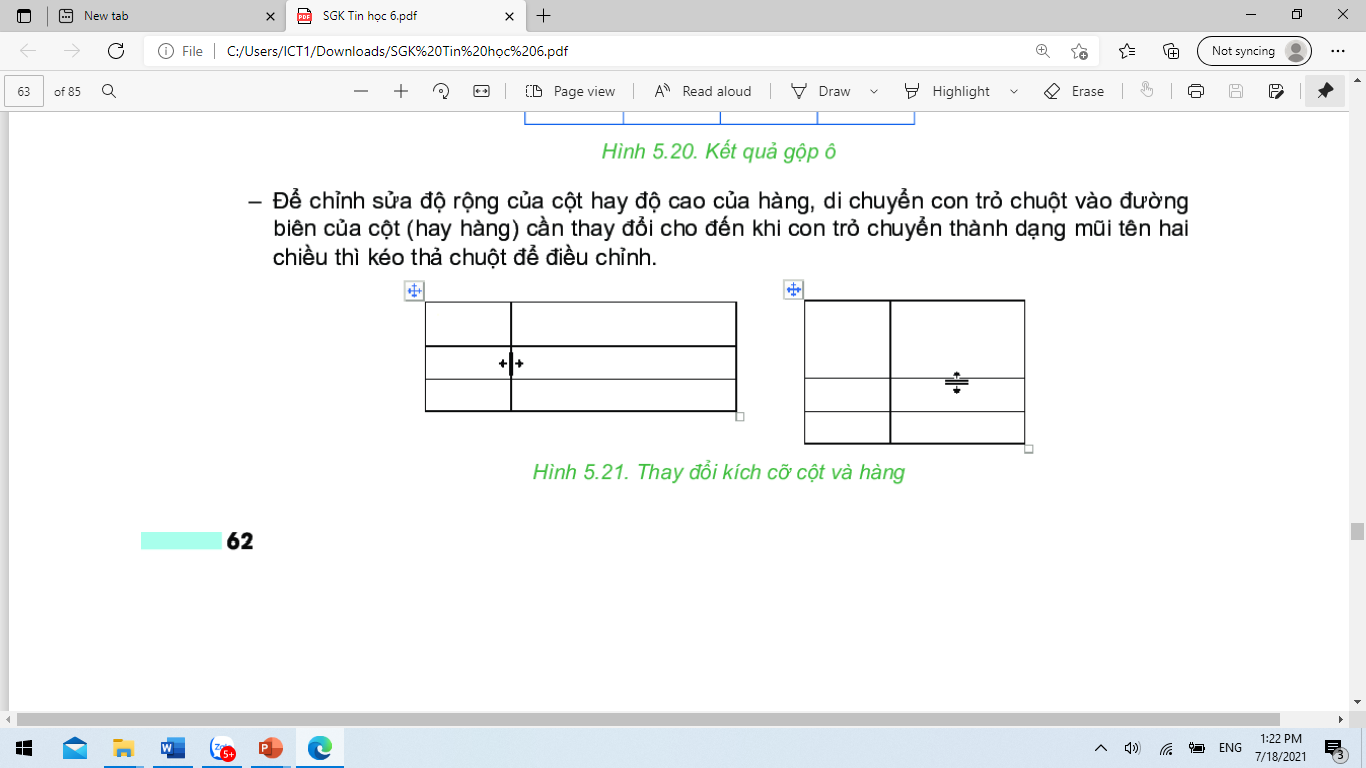 Bài 12. TRÌNH BÀY THÔNG TIN Ở DẠNG BẢNG
4. THỰC HÀNH: TẠO BẢNG
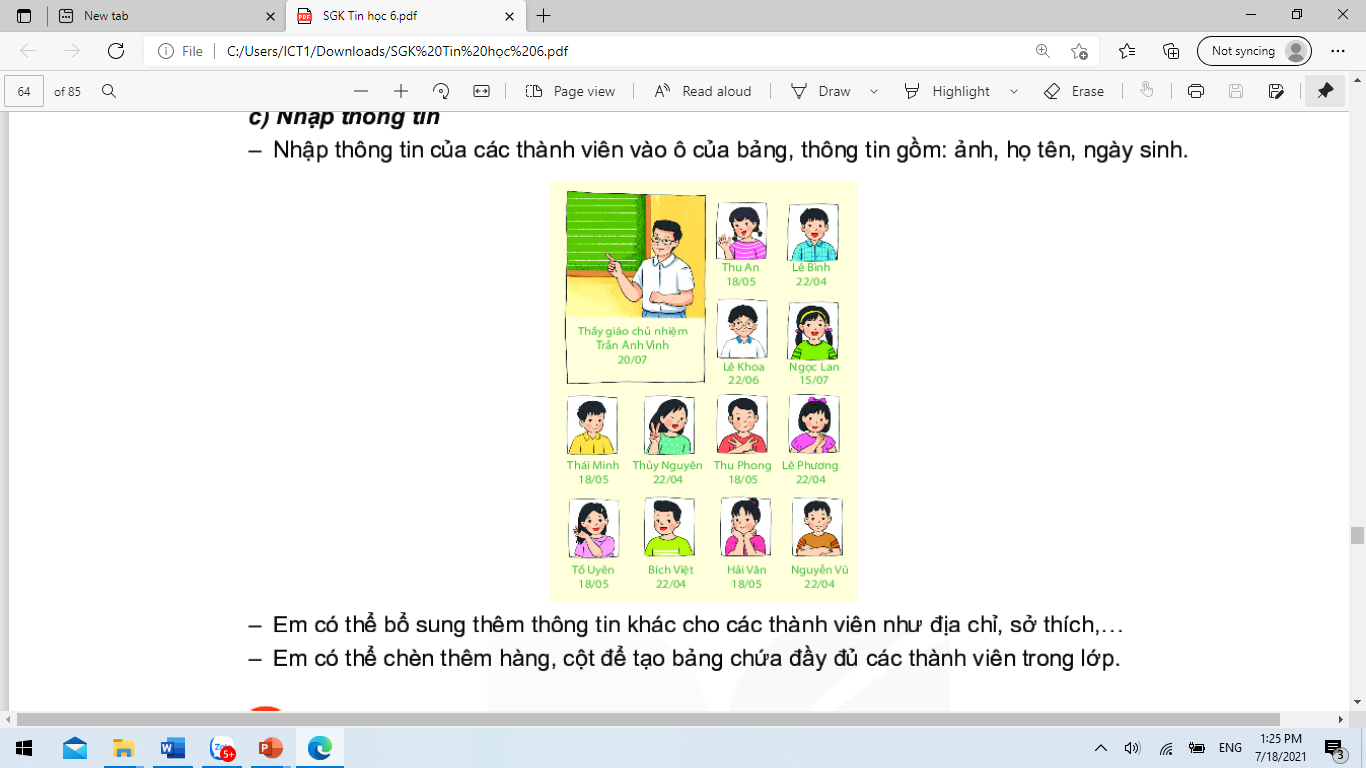 c) Nhập thông tin cho bảng
Nhập thông tin của các thành viên vào ô của bảng: ảnh, họ tên, ngày sinh.
Có thể chèn thêm hàng, cột để tạo bảng chứa đầy đủ các thành viên trong lớp.
Bài 12. TRÌNH BÀY THÔNG TIN Ở DẠNG BẢNG
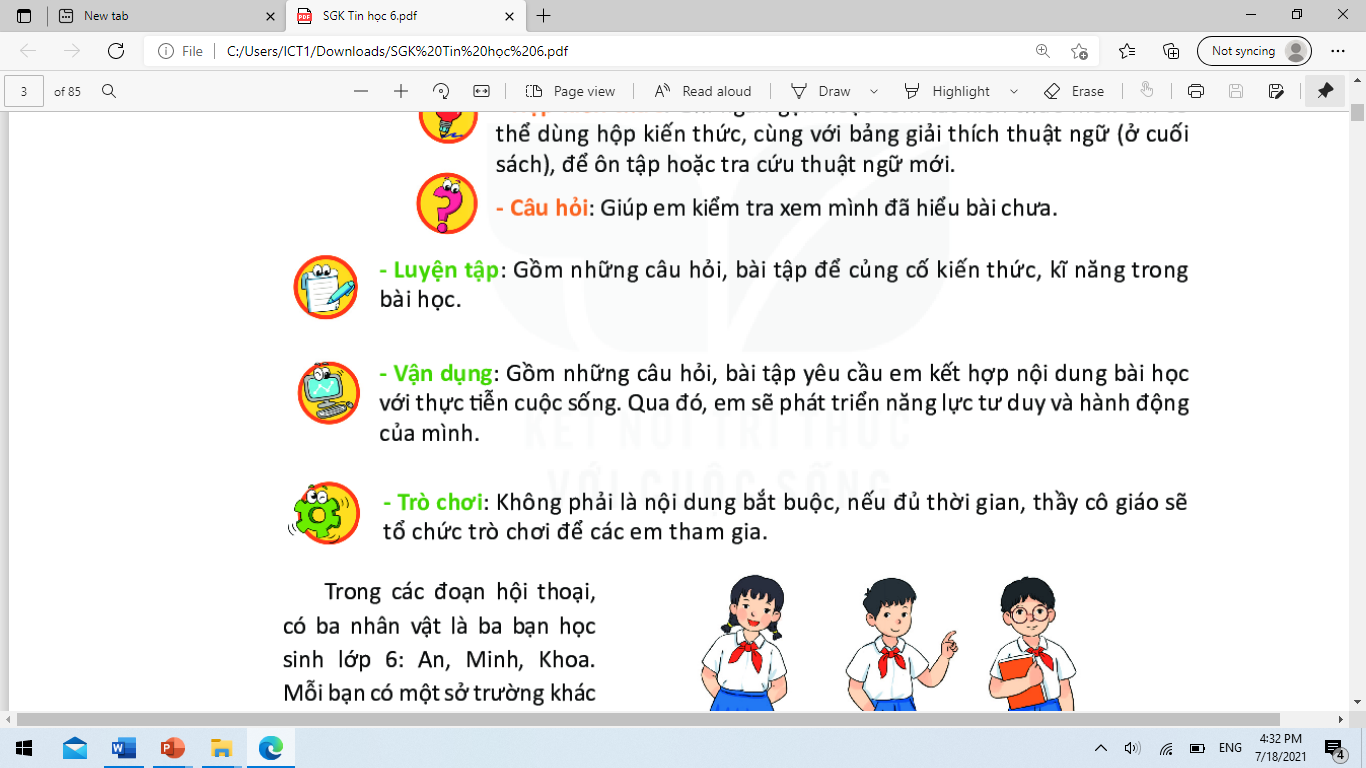 LUYỆN TẬP
Bài 1:
Soạn thảo bảng kết quả khảo sát trò chơi tập thể yêu thích ở Mục 1.
Bổ sung cột Tổng số và nhập số liệu cho cột này.
Bài 12. TRÌNH BÀY THÔNG TIN Ở DẠNG BẢNG
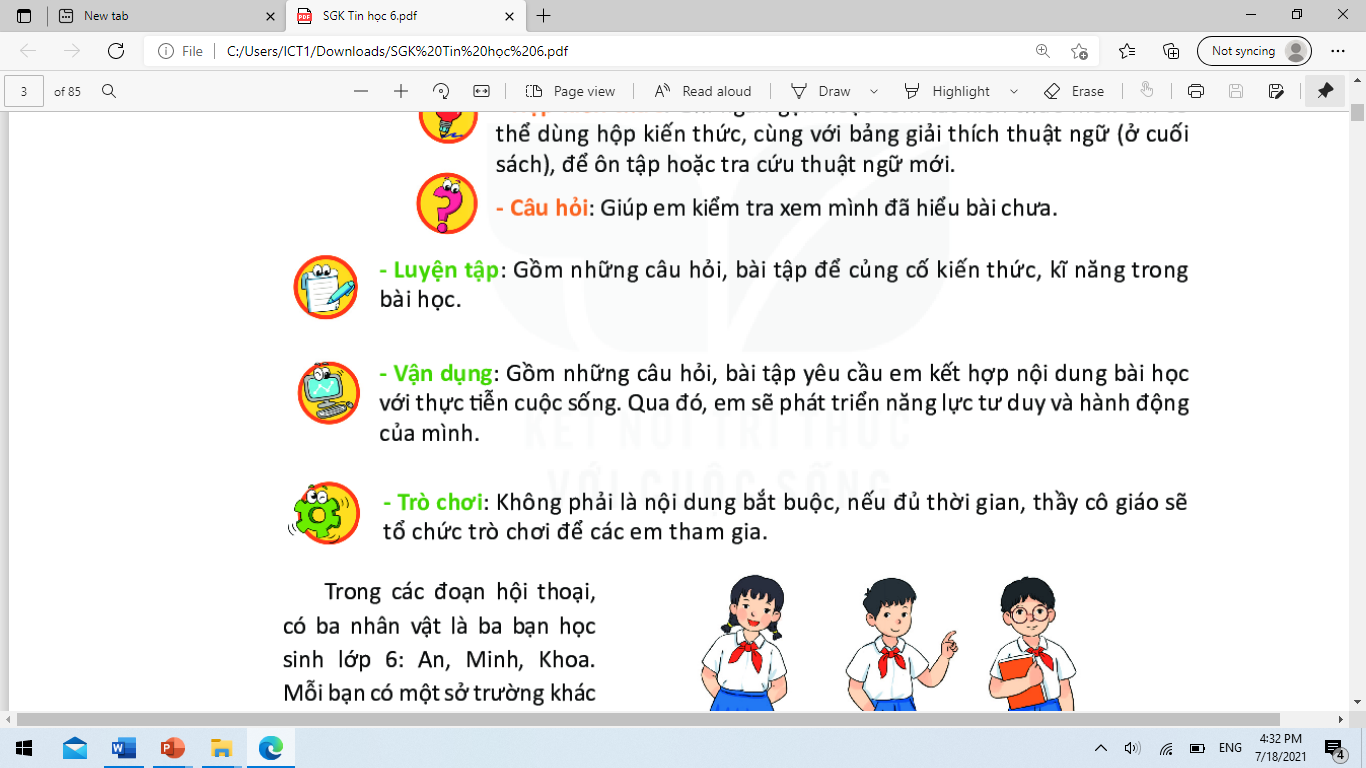 LUYỆN TẬP
Bài 2:
Bài 12. TRÌNH BÀY THÔNG TIN Ở DẠNG BẢNG
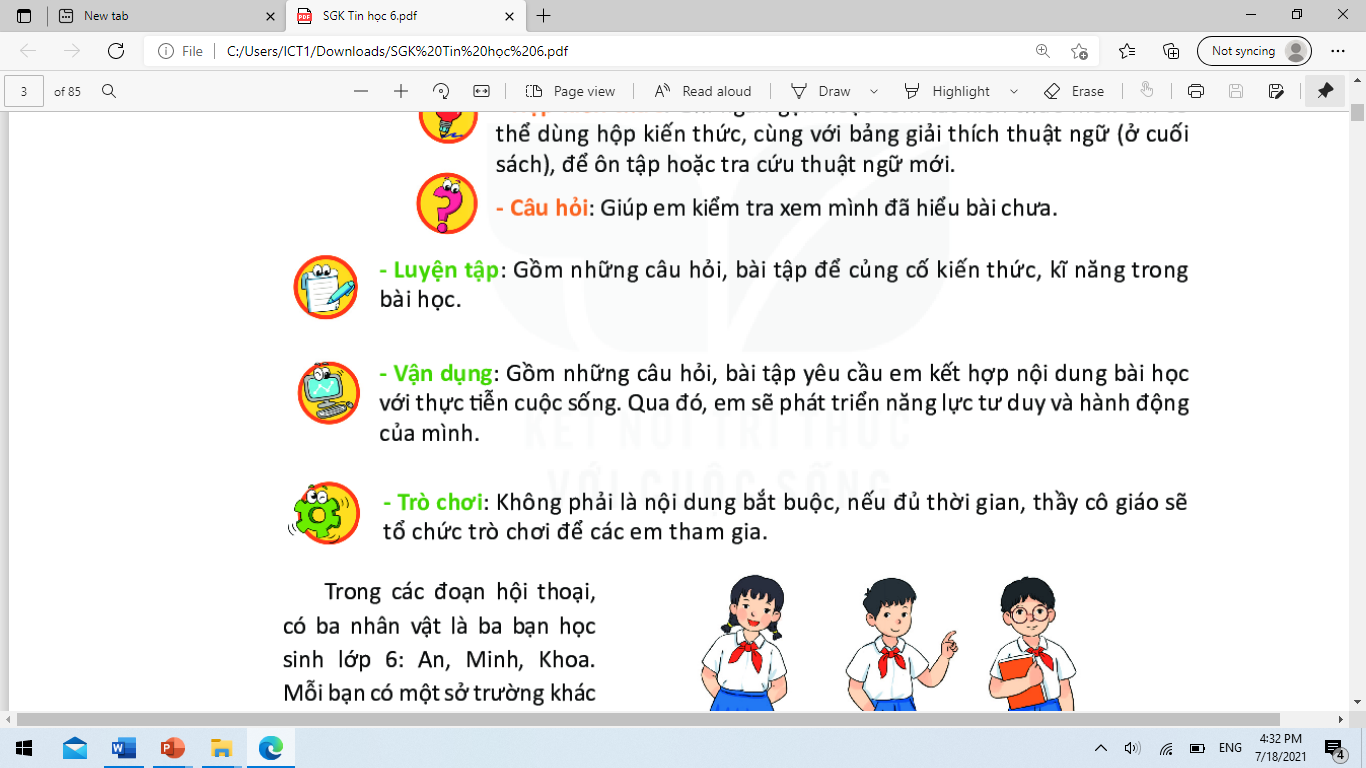 LUYỆN TẬP
Hướng dẫn:
Bài 2: 
a)  Tạo bảng
PHONG TRÀO ĐỌC SÁCH CỦA HS KHỐI 6
Bài 12. TRÌNH BÀY THÔNG TIN Ở DẠNG BẢNG
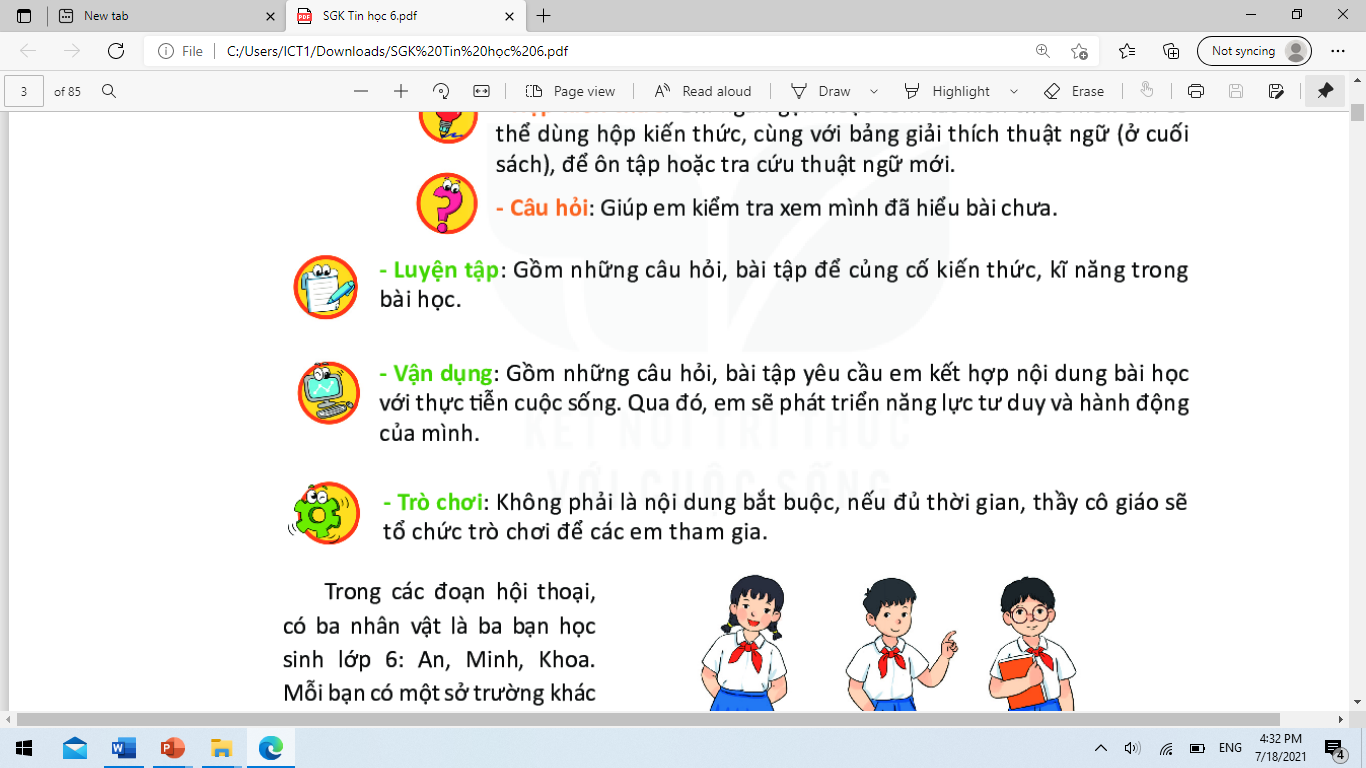 LUYỆN TẬP
Hướng dẫn:
Bài 2: 
b) Bổ sung thông tin vào bảng
PHONG TRÀO ĐỌC SÁCH CỦA HS KHỐI 6
Bài 12. TRÌNH BÀY THÔNG TIN Ở DẠNG BẢNG
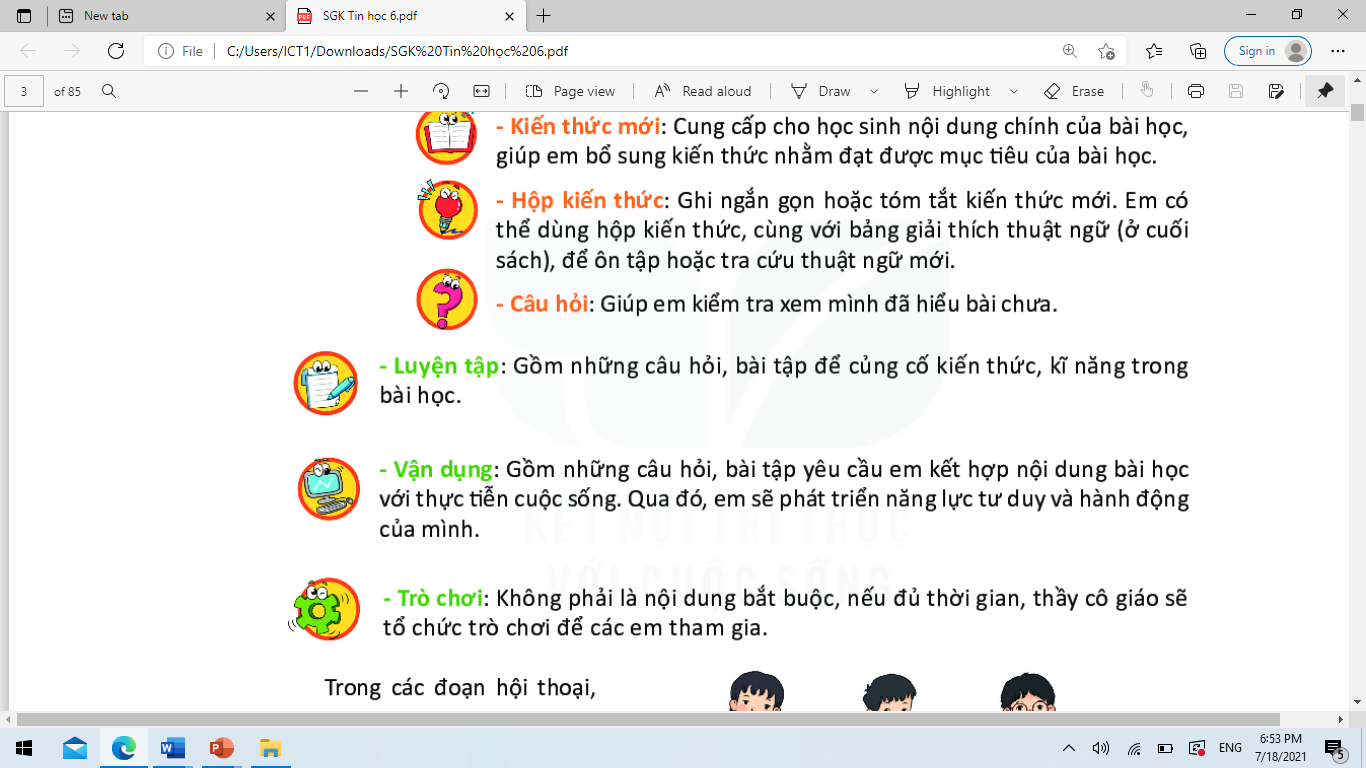 VẬN DỤNG
Câu 1: Em hãy trình bày các văn bản sau dưới dạng bảng:
	a. Thời khóa biểu của lớp
	b. Thời gian biểu của em trong tuần.
Câu 2: Em hãy xem lại nội dung cuốn sổ lưu niệm và cân nhắc xem phần nội dung nào nên được trình bày thông tin ở dạng bảng thì hợp lí hơn. Hãy trình bày lại nội dung đó.
Hướng dẫnCâu 1a:
Hướng dẫnCâu 1b:
Hướng dẫnCâu 2: Phần nội dung cuốn sổ lưu niệm cần được trình bày dưới dạng bảng như sau:
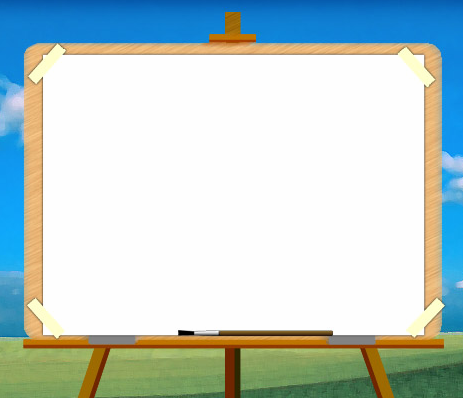 Hướng dẫn về nhà
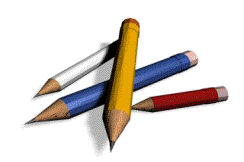 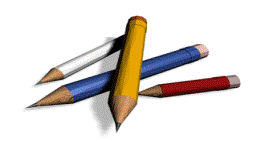 Xem lại các kiến thức tạo bảng, chỉnh sửa bảng, nhập nội dung cho bảng. 
Làm bài tập 12.12, 12.14, 12.15 trong SBT Tin học 6 và xem trước bài 13.
-    Chuẩn bị trước bài 13 (SGK/58).